CBB Theme 1/3 Joint MeetingSeptember 30th, 2021
William Li and Cameron Duncan
Cornell University
MEDUSA
Preparing paper for publication on performance of MEDUSA
Motivation
Micron-scale beam sizes at sample with sub-picosecond temporal resolution
Micron-scale beams allow for the exploration of new classes of samples
Still able to keep temporal resolutions on the scale of 100s of femtoseconds
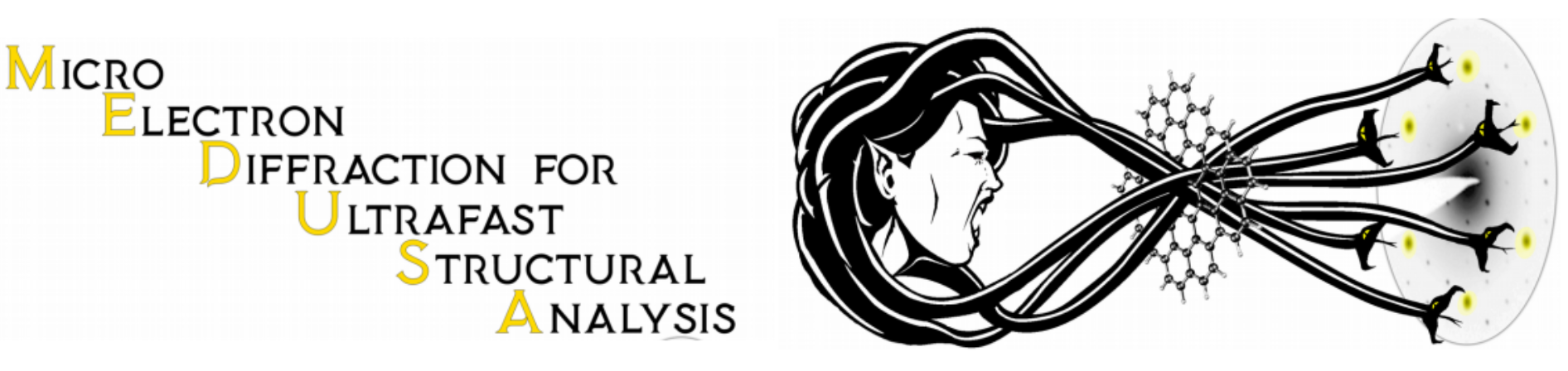 Since April...
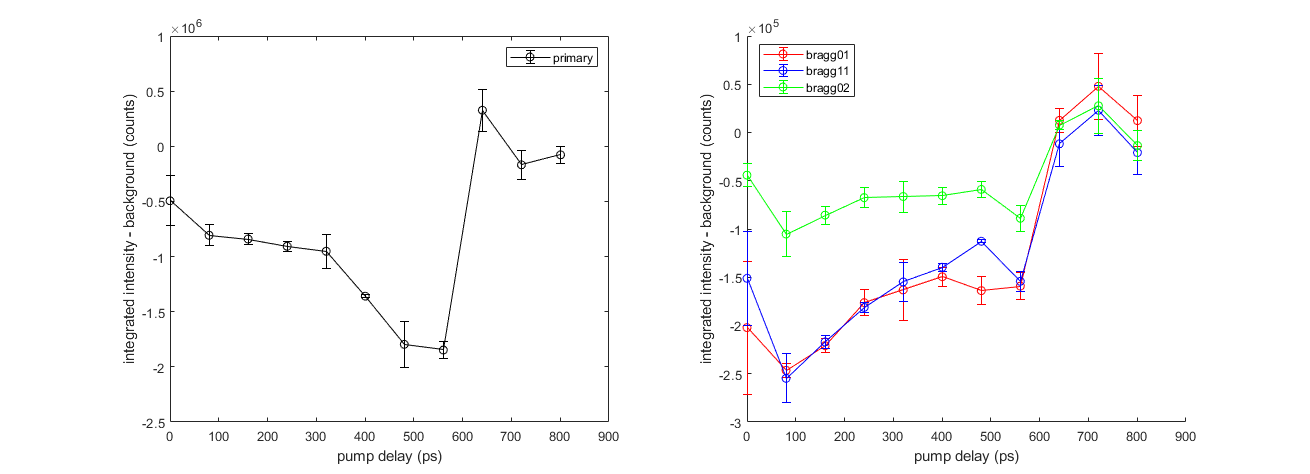 April UED data:
Pump position instability led us to increase pump energy beyond sample damage threshold
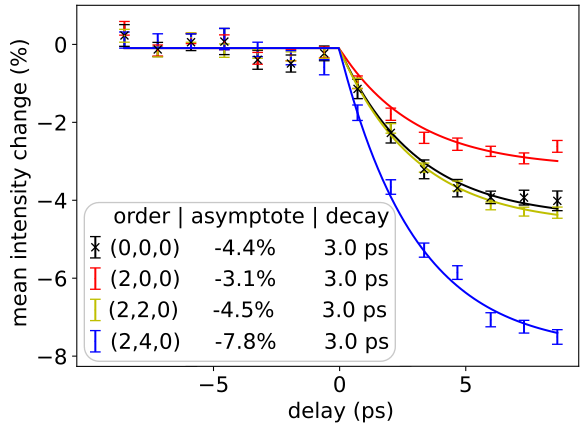 July UED data
Improved position feedback makes us sensitive to pump energies below damage threshold
Beamline overview
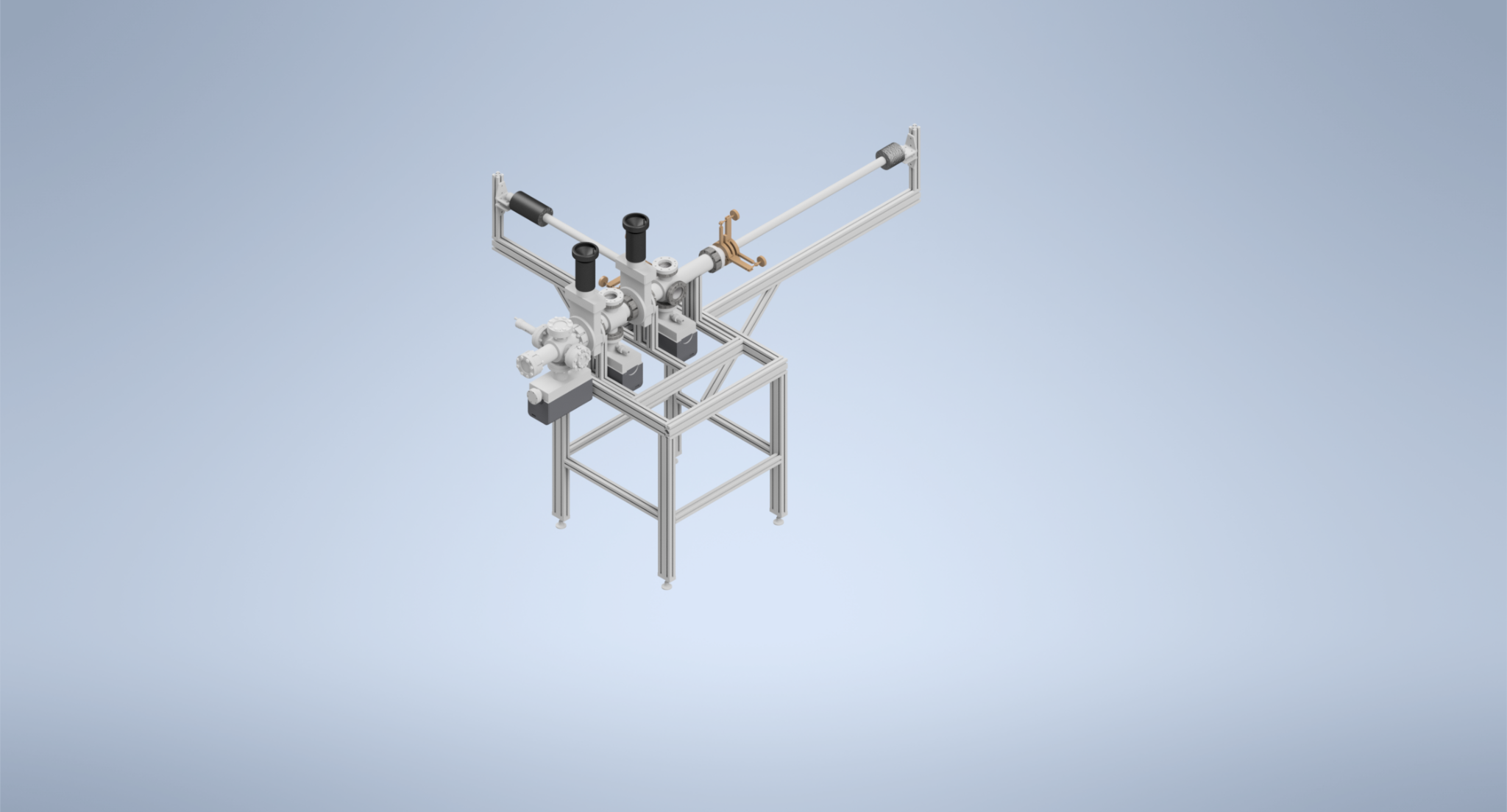 Cathode transfer system
Beamline overview
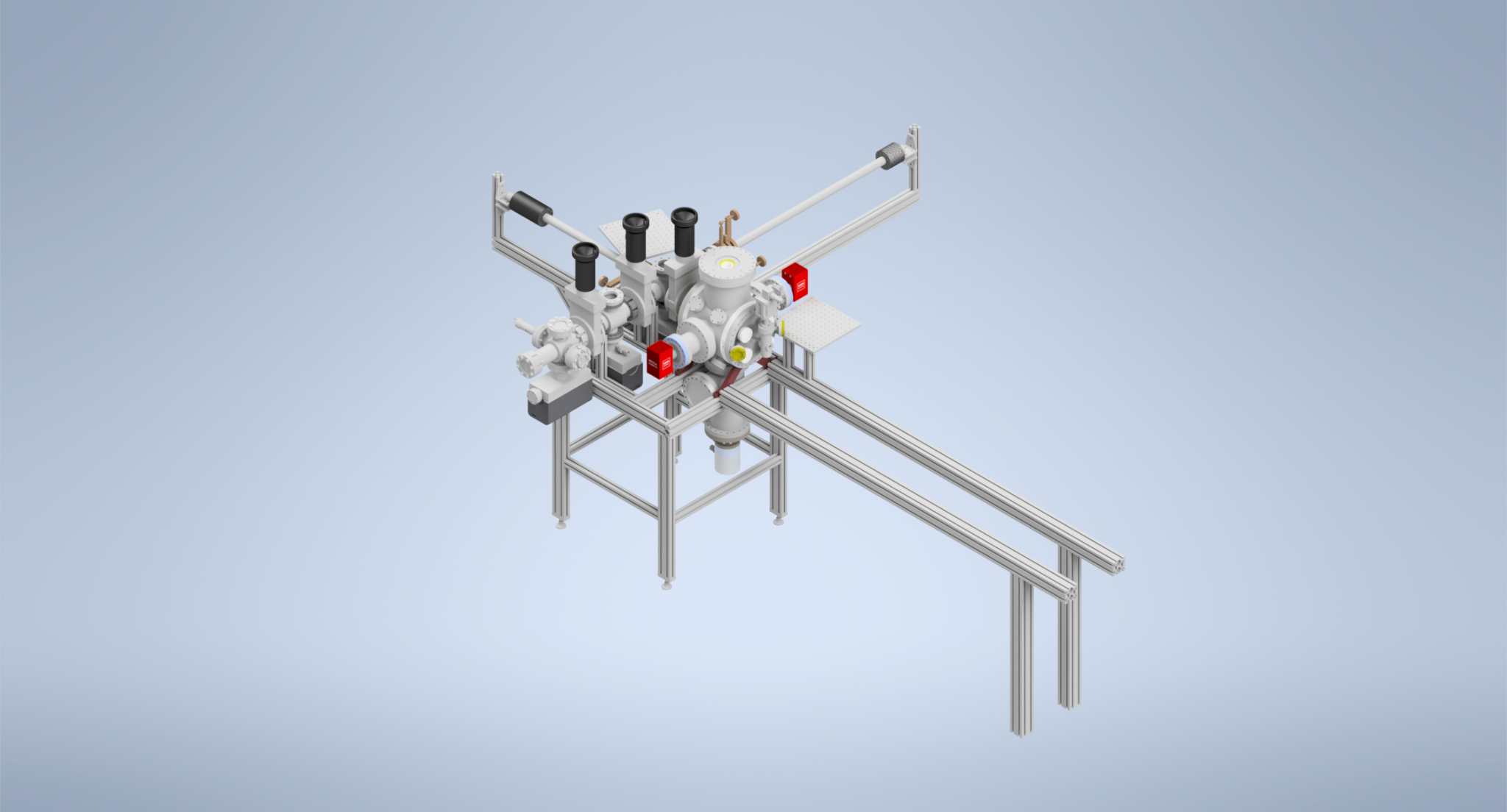 Gun
Beamline overview
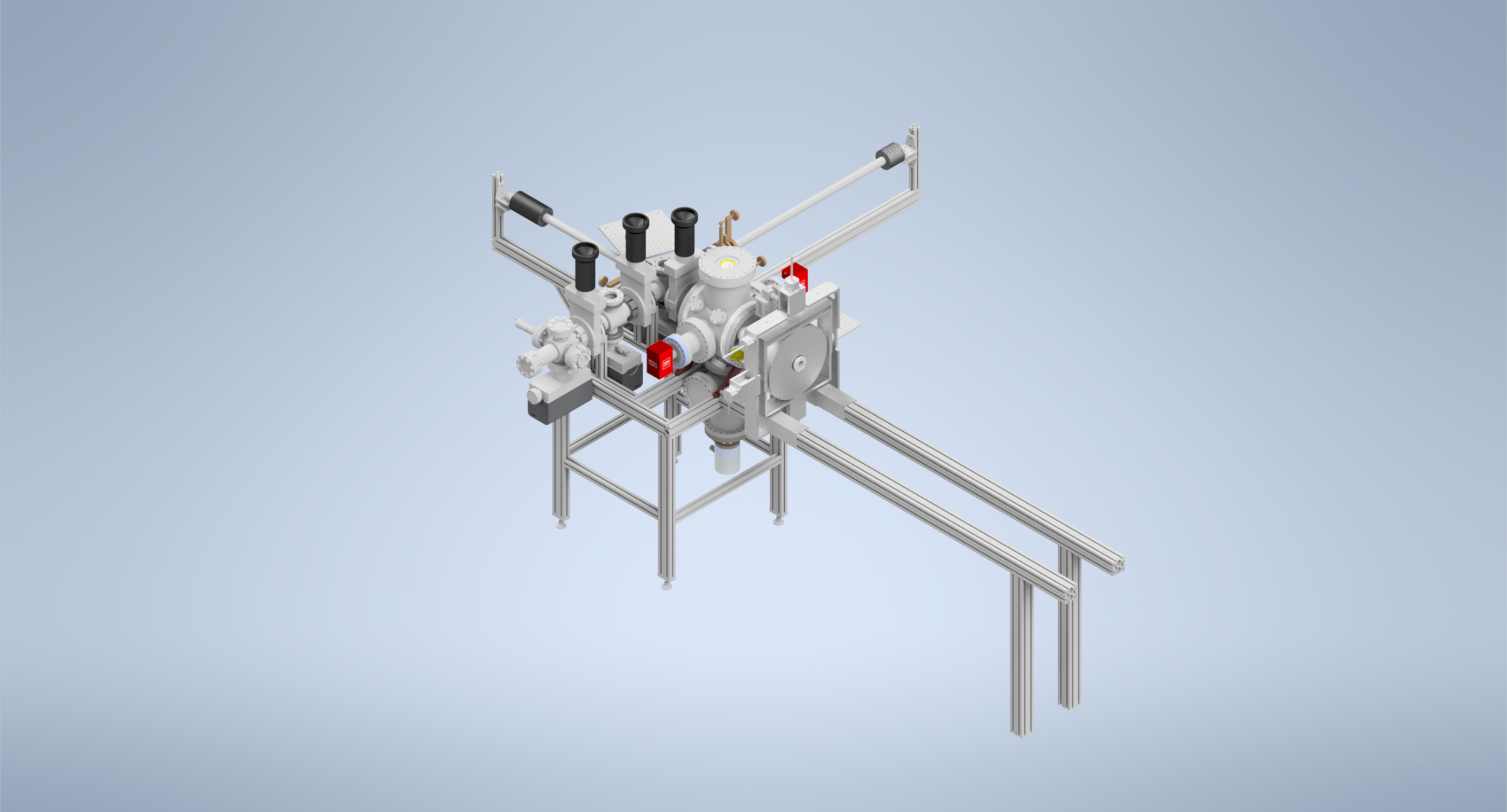 Focusing solenoid
Beamline overview
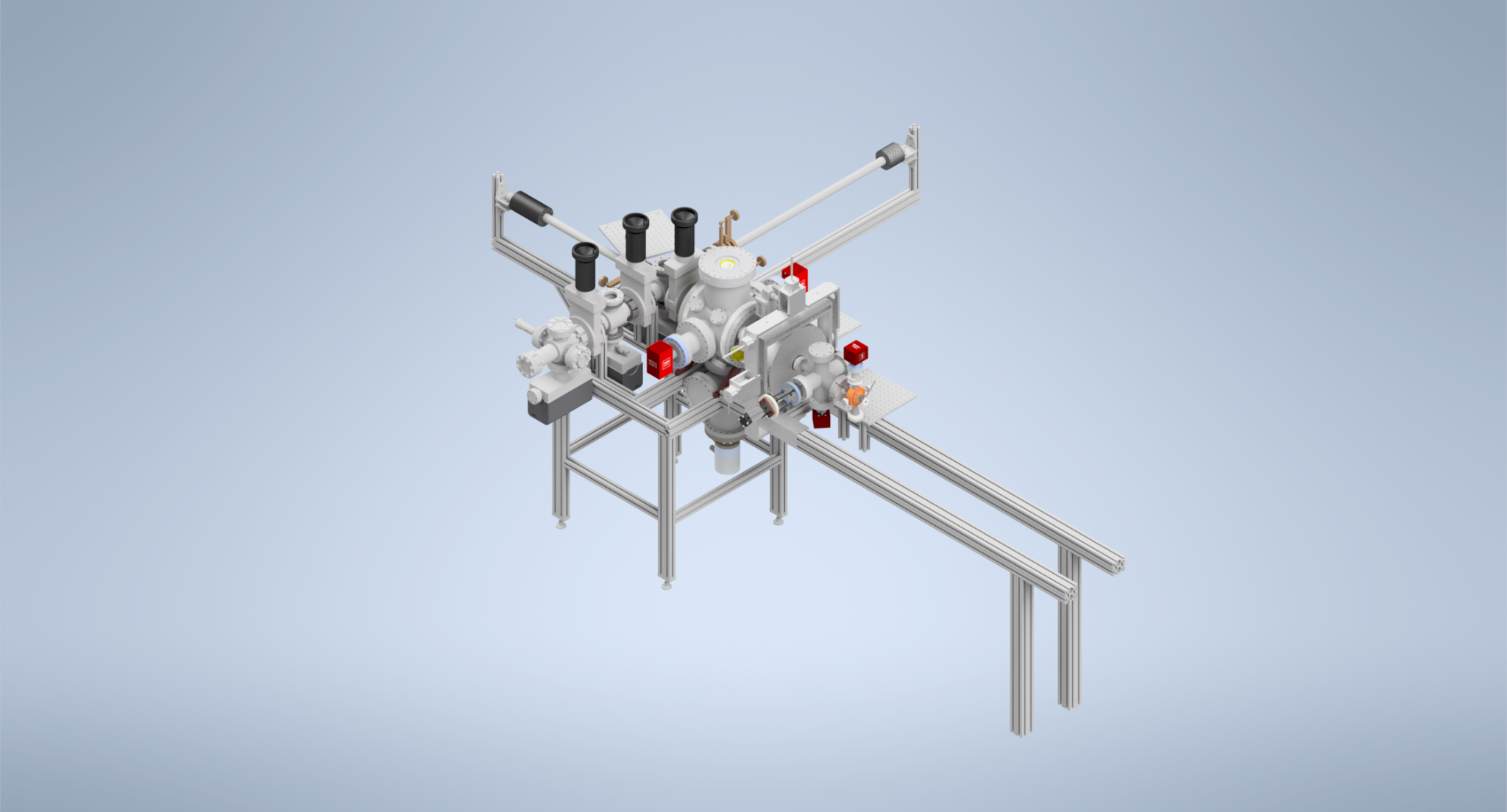 Viewscreen
Buncher
Beamline overview
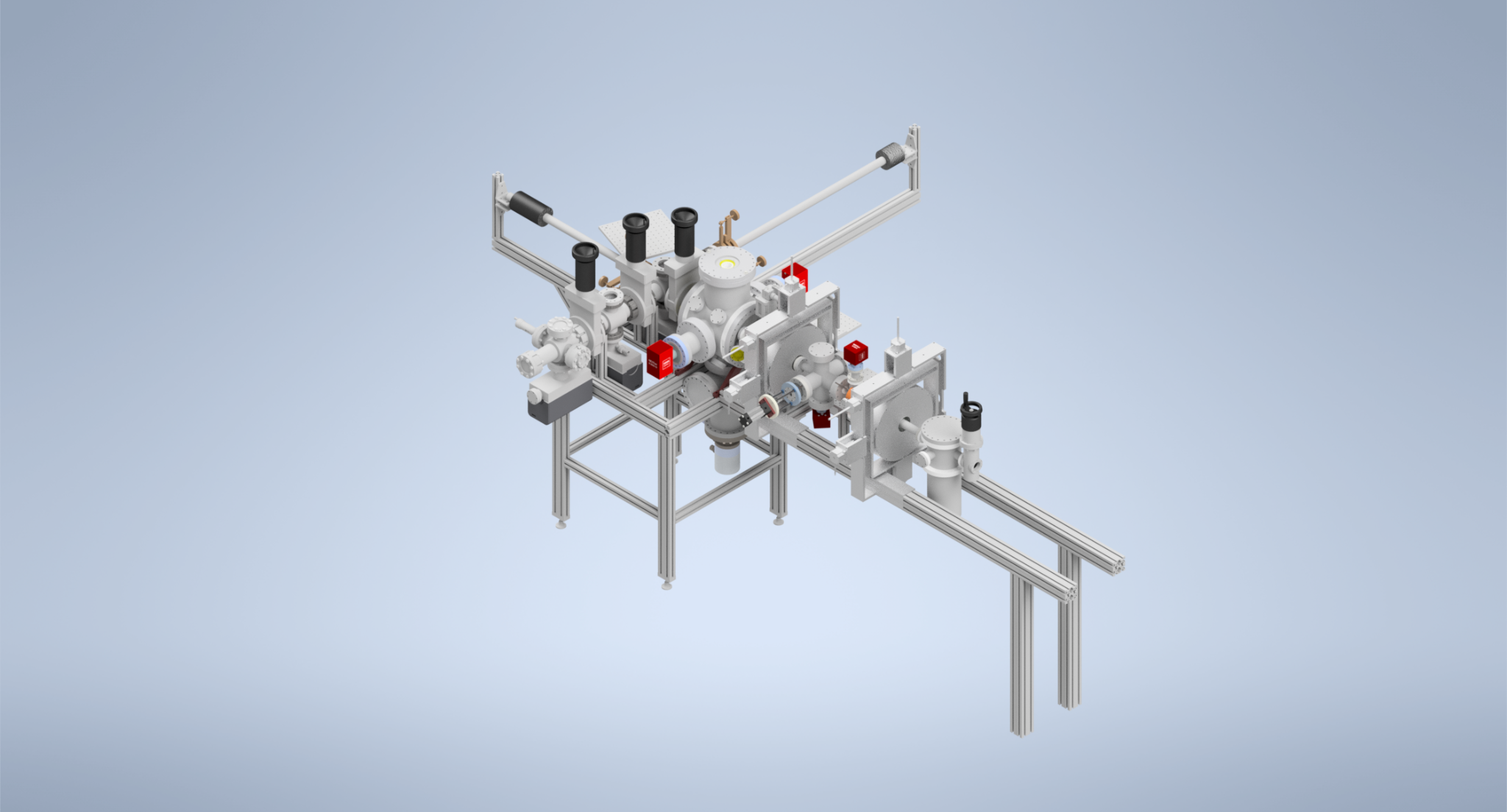 Second focusing solenoid
Beamline overview
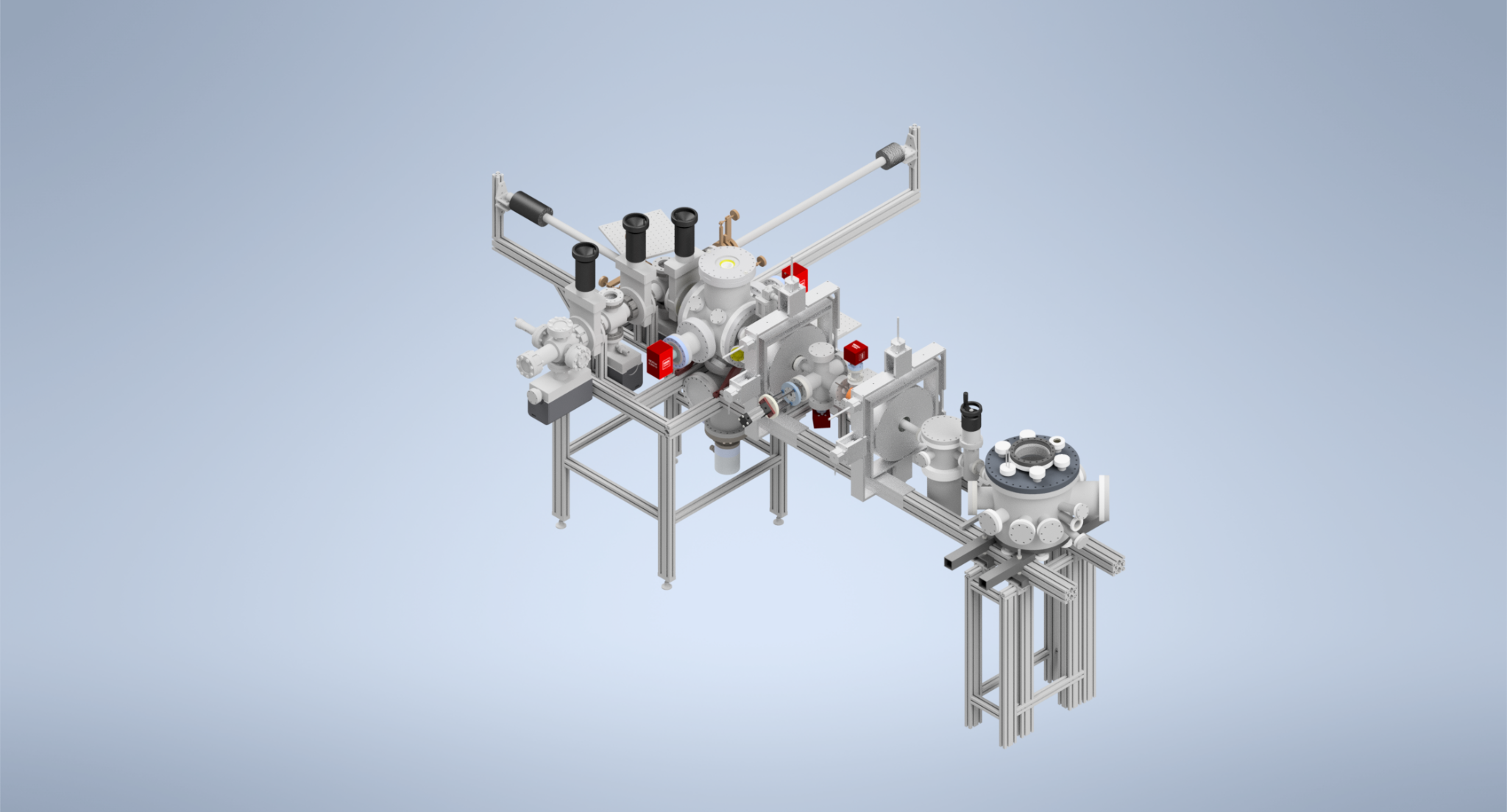 Sample chamber
Beamline overview
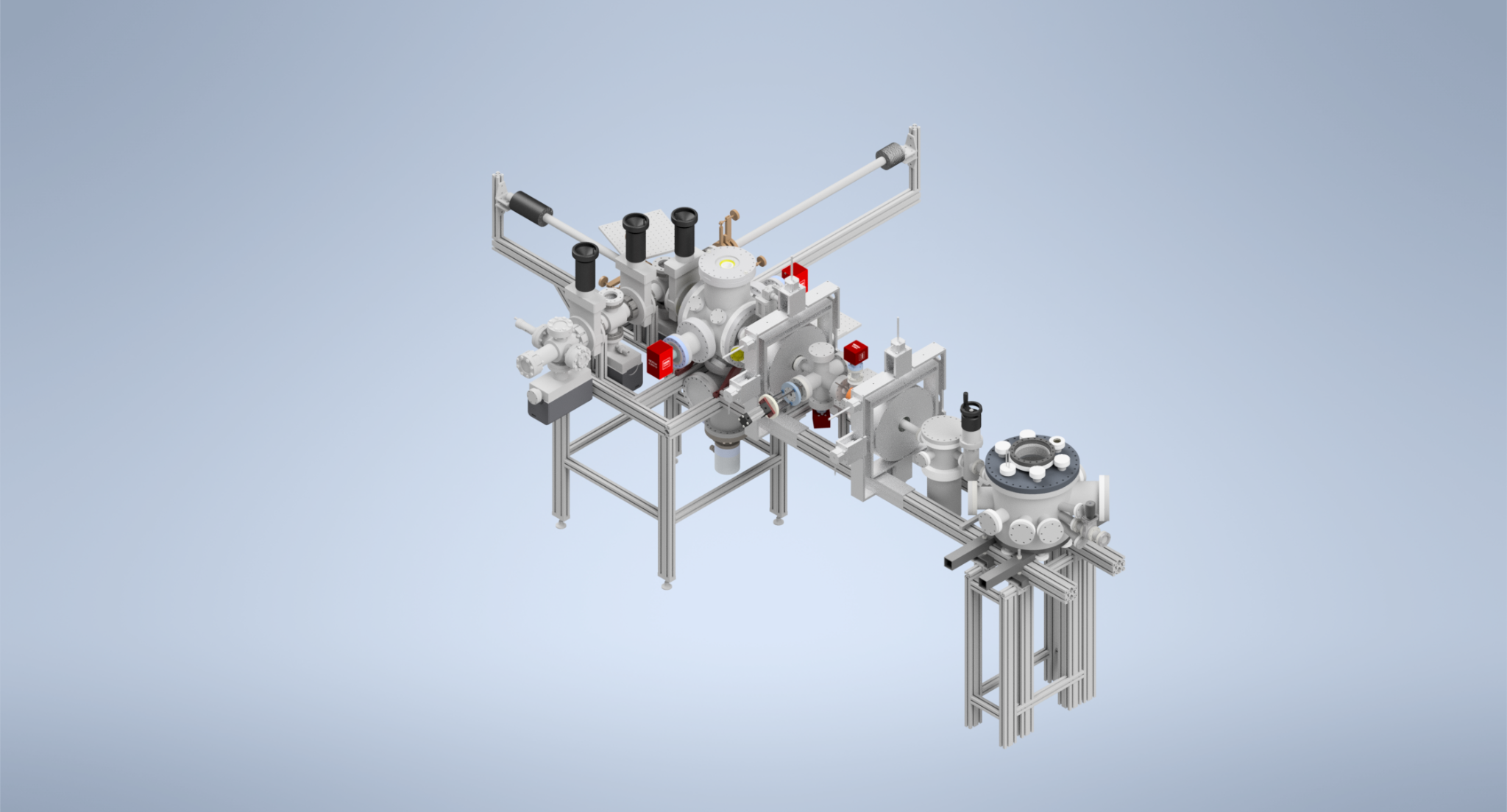 Detector
Cathode
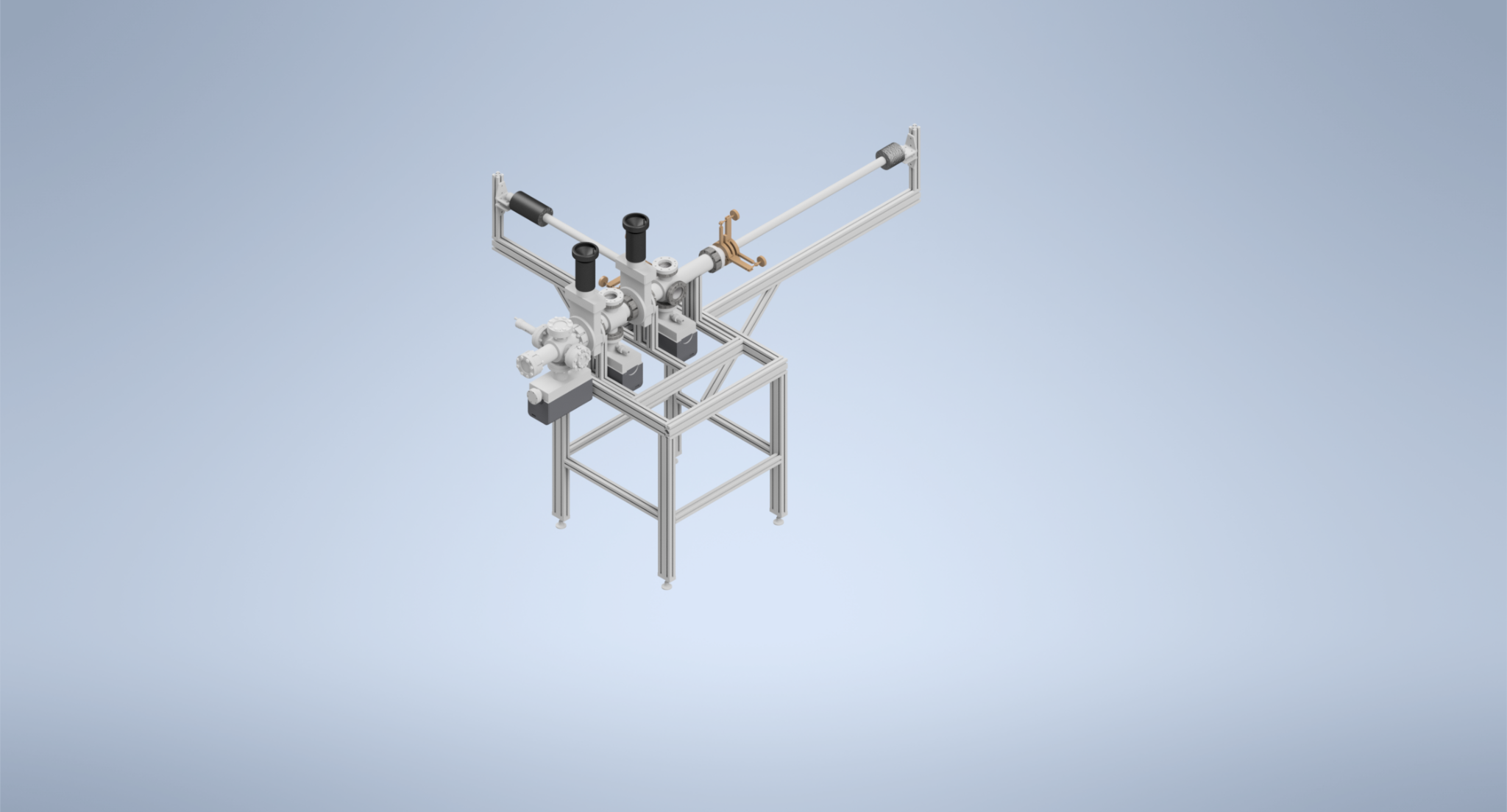 NaKSb cathode grown at Cornell
Alkali antimonides have been measured to have high (percent-level) QE and low (~25 meV) MTE
In simulation, decreasing MTE has a noticeable effect on emittance at the sample, around a factor of 2 at sub-picosecond bunches
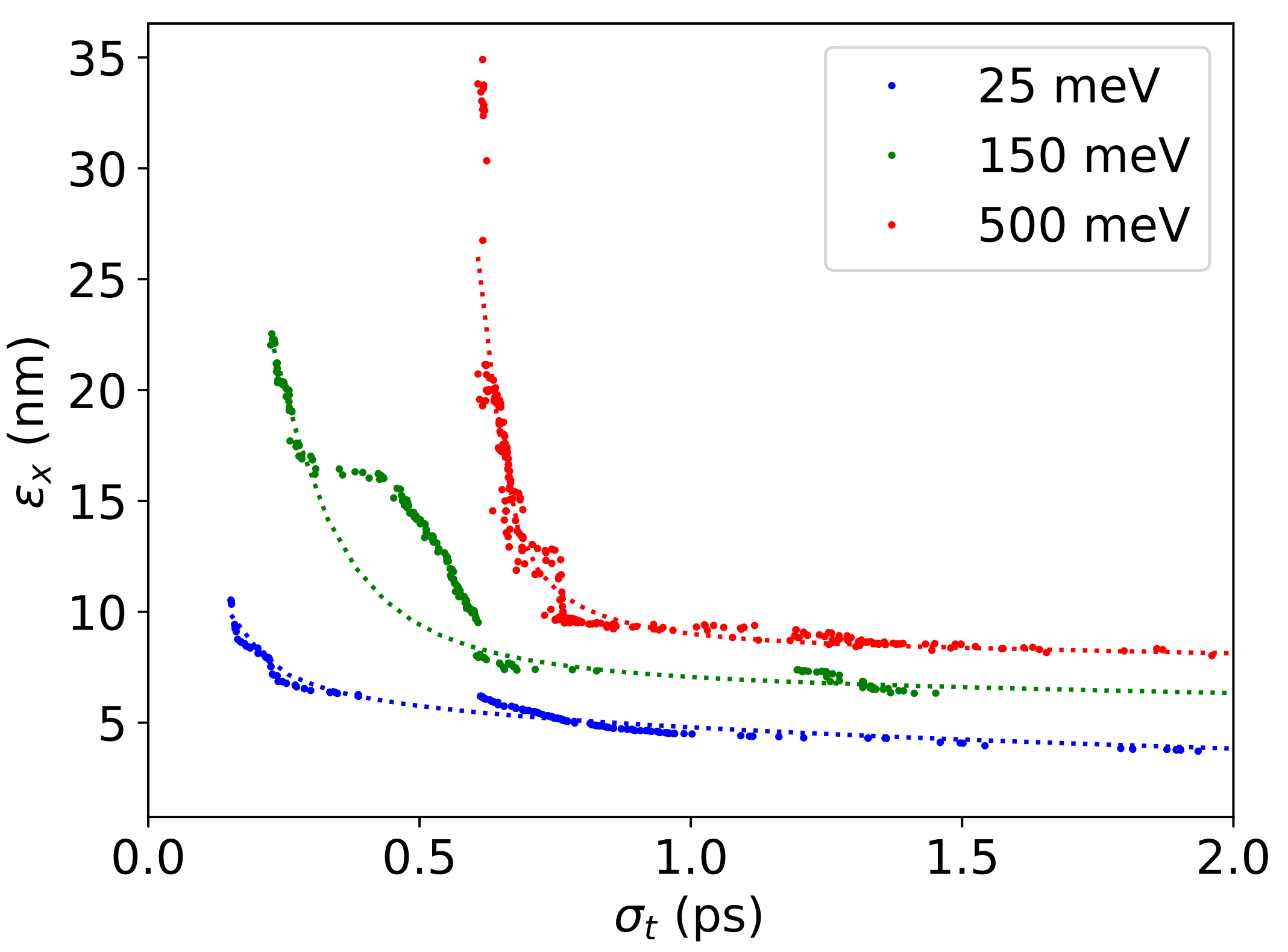 Vacuum
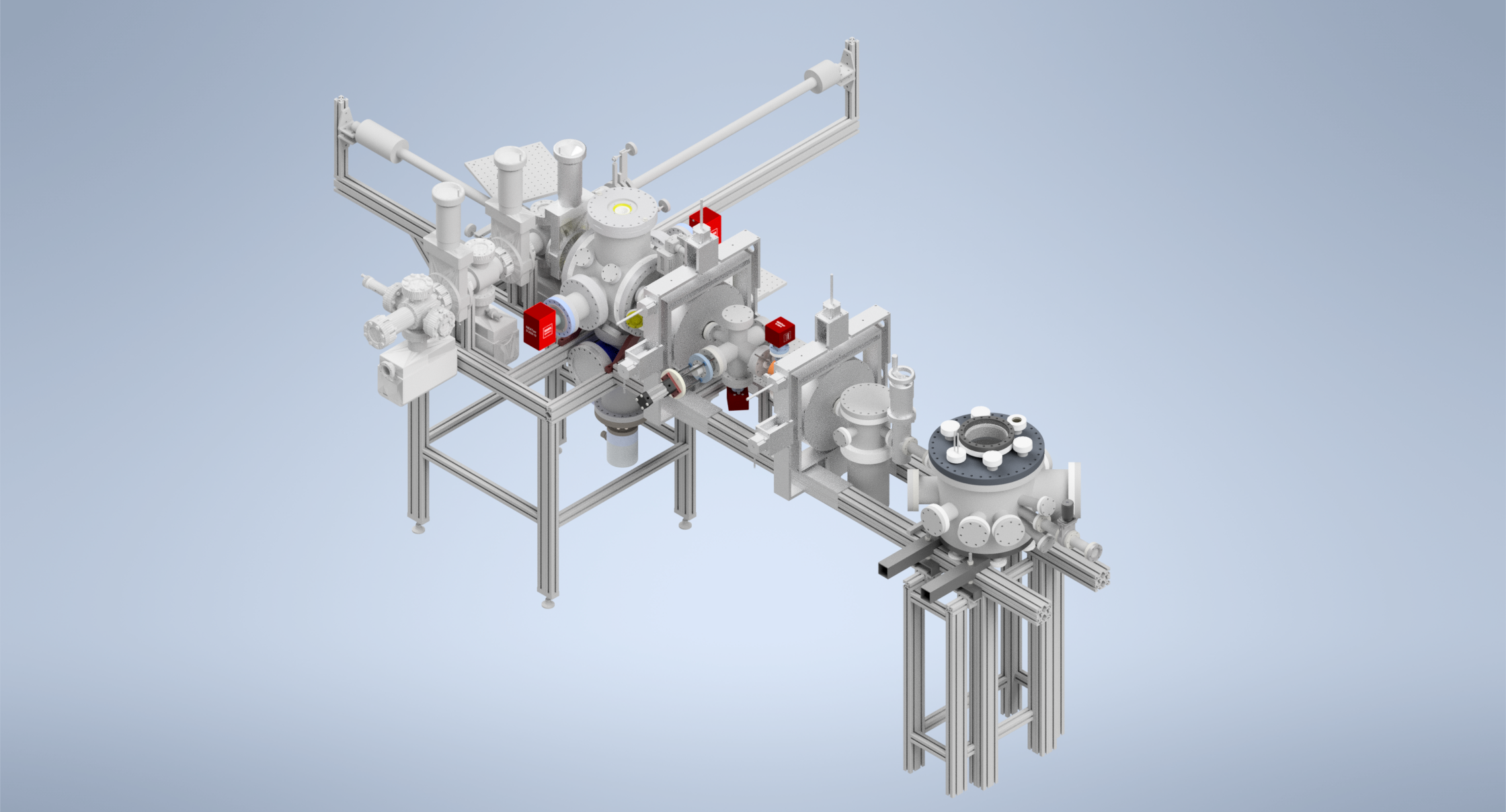 Baking out sample chamber is impractical
Conductance aperture and NEG can between sample chamber and beamline
Gun remains below 10-11 Torr even with the sample chamber at 10-8 Torr.
< 10-11 Torr
~3x10-10 Torr
1000 l/s
NEG can
~10-8 Torr
Vacuum conductance aperture
Laser setup
It is advantageous to use the same oscillator for the pump and probe to maintain temporal synchronization between the two
We split a 1030 nm seed, generating 515 nm light for the pump and 650 nm light for the cathode
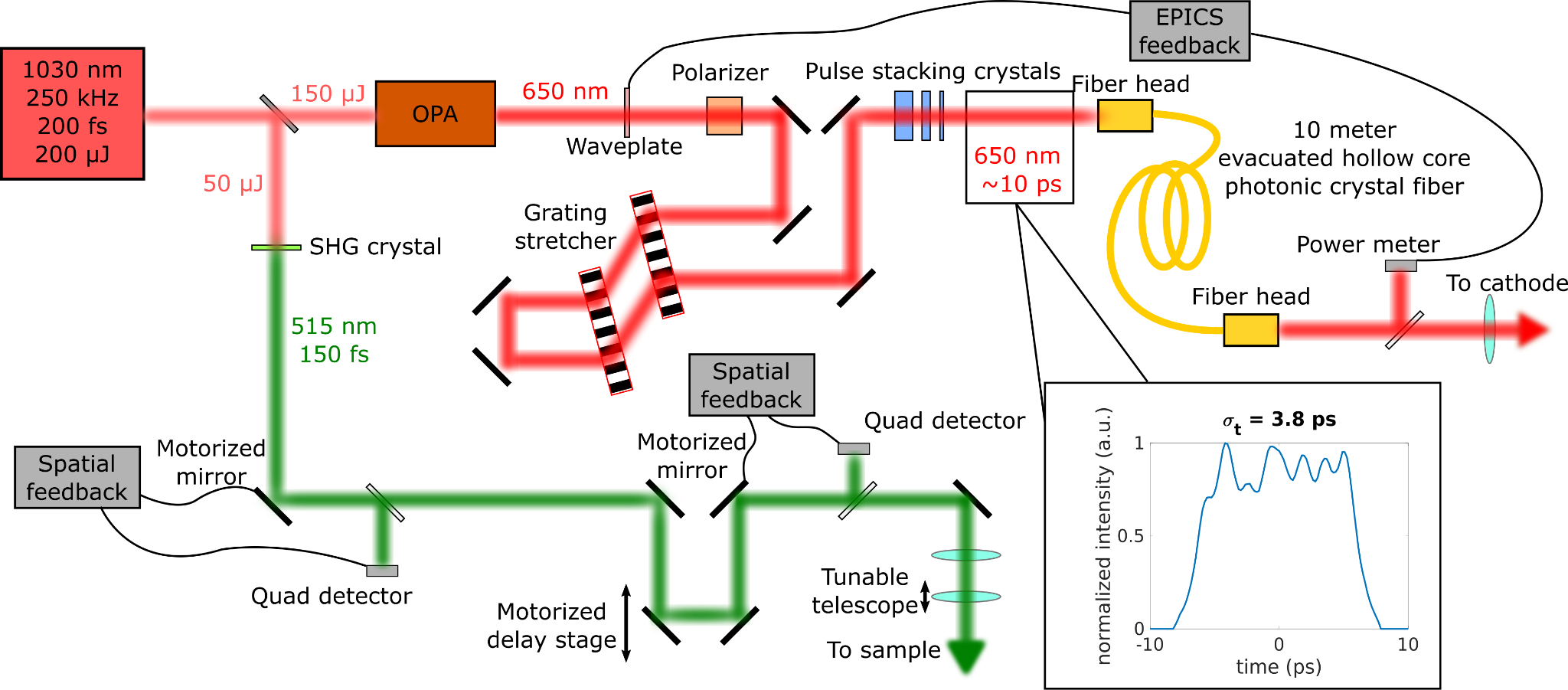 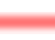 1030 nm
Oscillator
(50 MHz)
Master RF Clock
RF buncher
RF clock driven by laser oscillator
3 GHz cavity of Eindhoven design
Phase and amplitude both controlled by PIDs fed back by a field probe
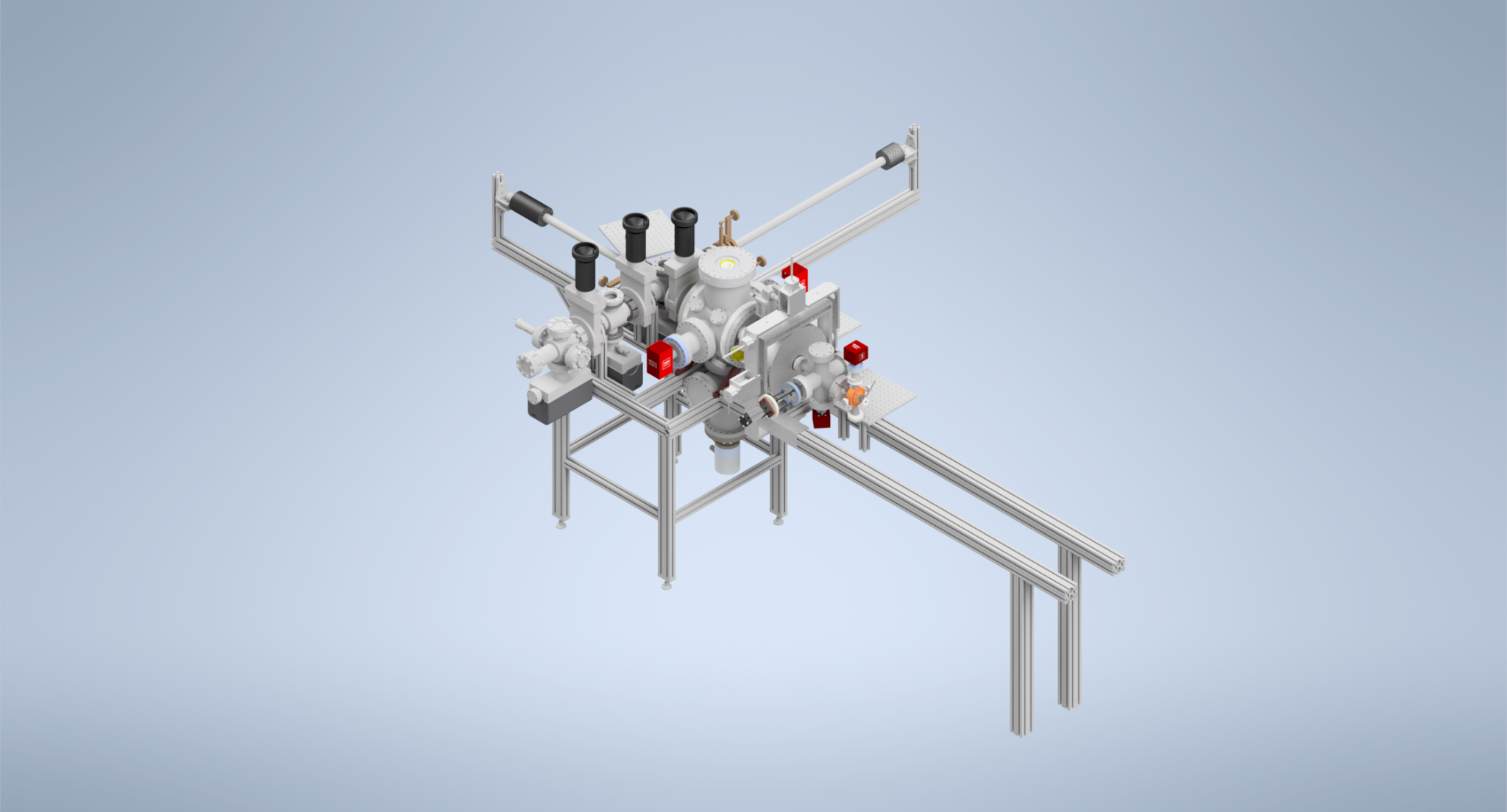 Δpz
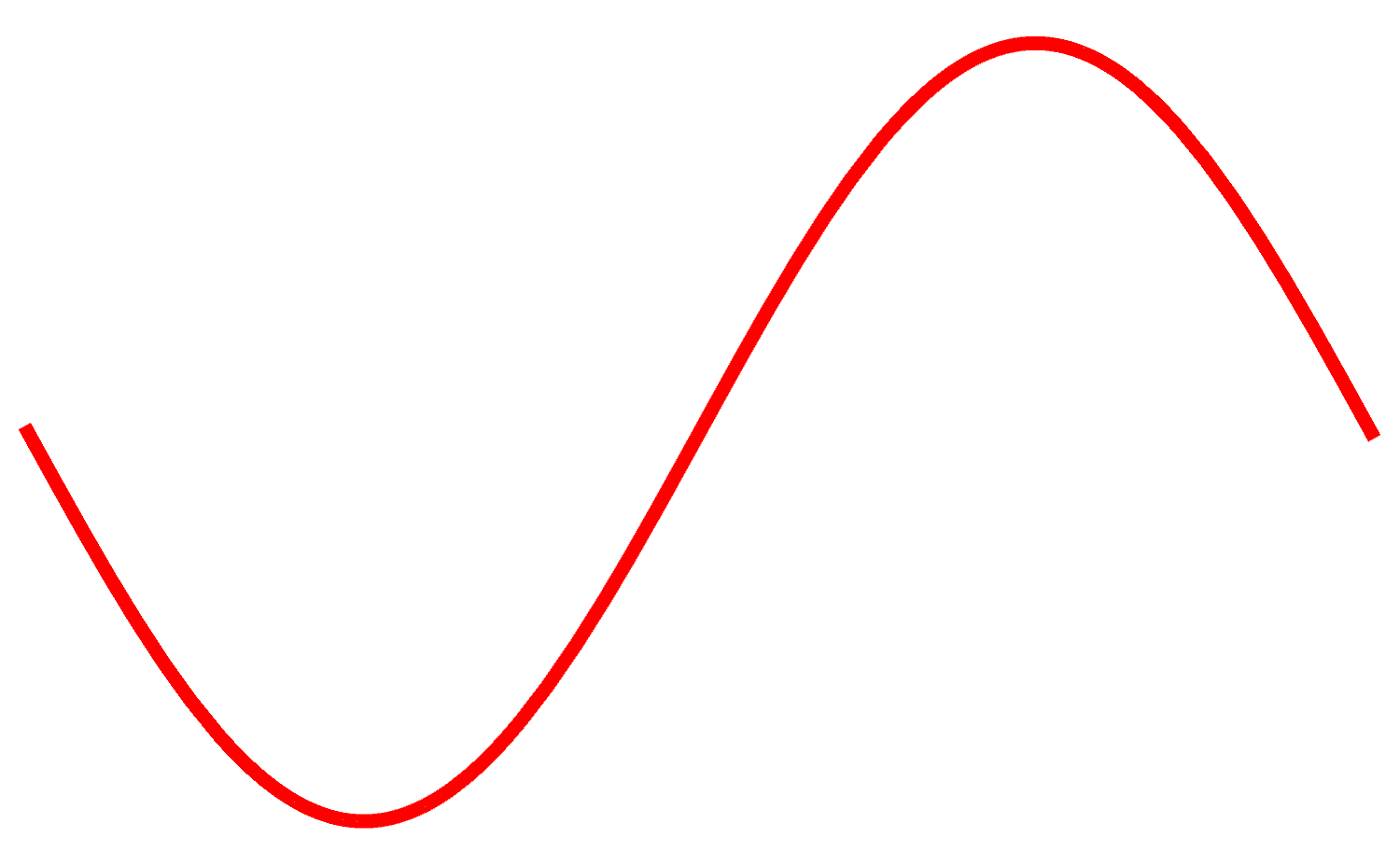 Time of arrival
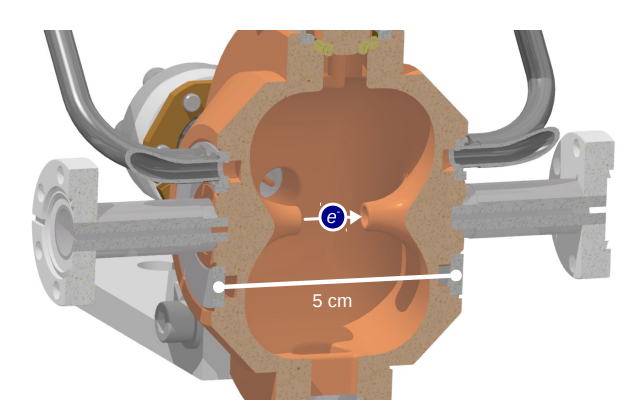 Sample chamber
Chamber viewed from above
Sample as seen by external camera during experiments
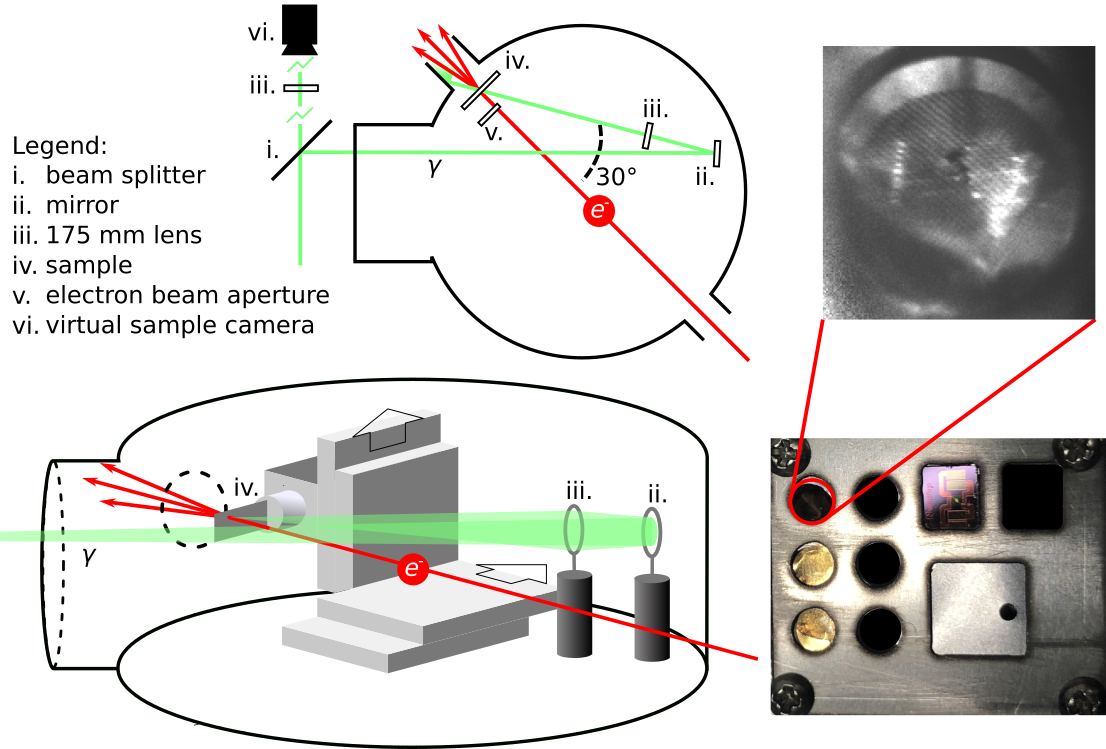 Chamber viewed from the side
Image of sample holder out of vacuum
Sample chamber
Chamber viewed from above
Sample as seen by external camera during experiments
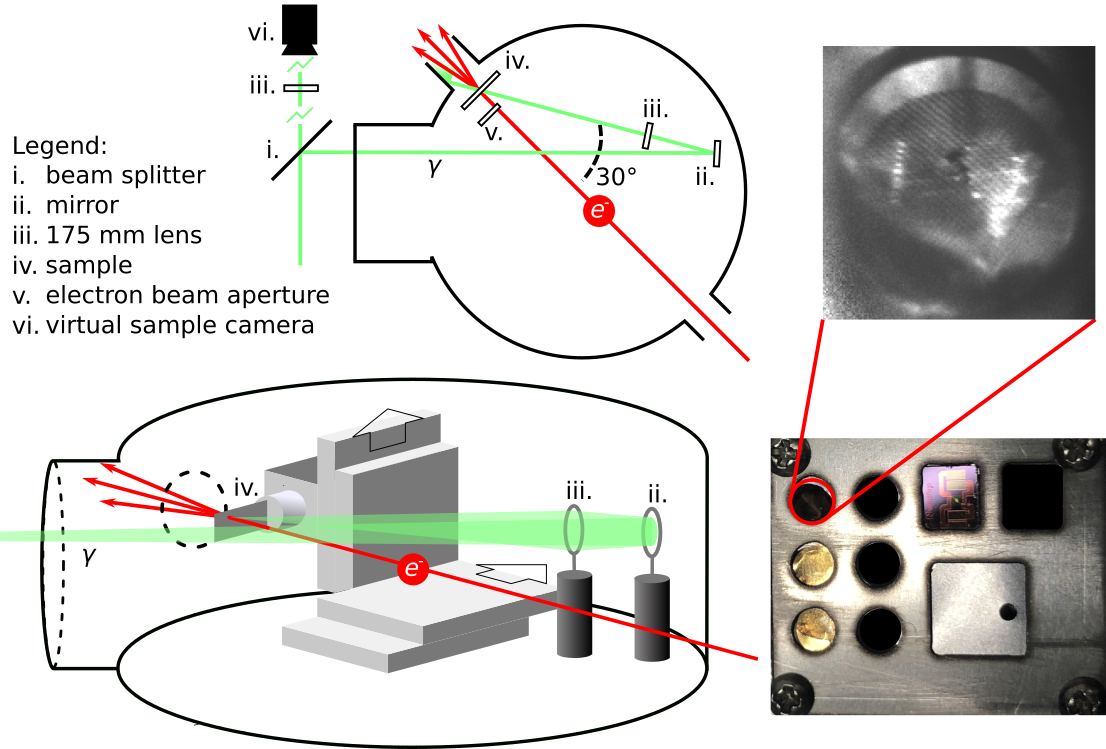 Chamber viewed from the side
Image of sample holder out of vacuum
Sample chamber
Chamber viewed from above
Sample as seen by external camera during experiments
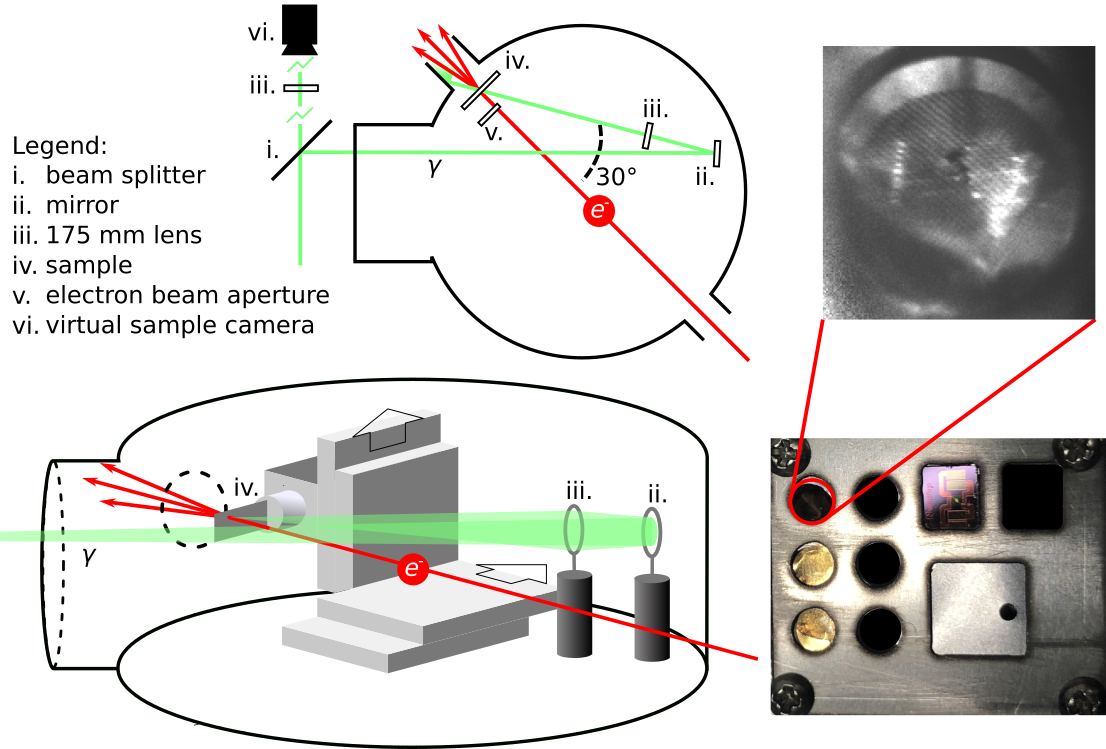 Chamber viewed from the side
Image of sample holder out of vacuum
Detector
From sample chamber to detector
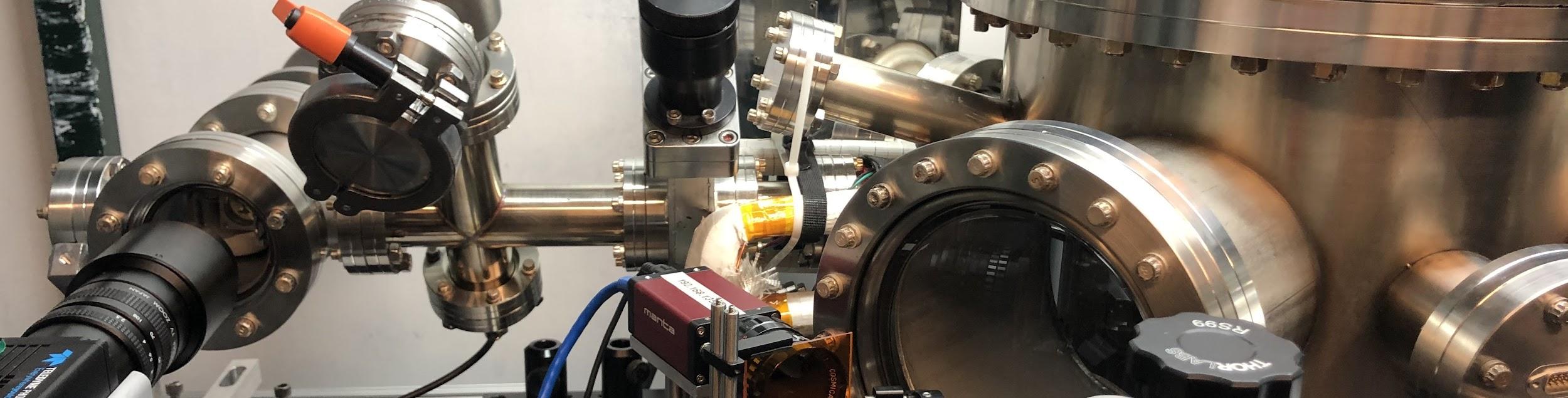 Detector screen
Sample plane
45 cm drift distance, no focusing
Two detector modalities
YAG screen with zoom lens,
Higher spatial resolution, useful for emittance measurements
Phosphor screen with large numerical aperture lens,
450 times as many counts for the same current, useful for diffraction experiments
Future detector:
Almost ready to install a direct electron detector for at least an order of magnitude increase in speed and sensitivity
Field cancellation
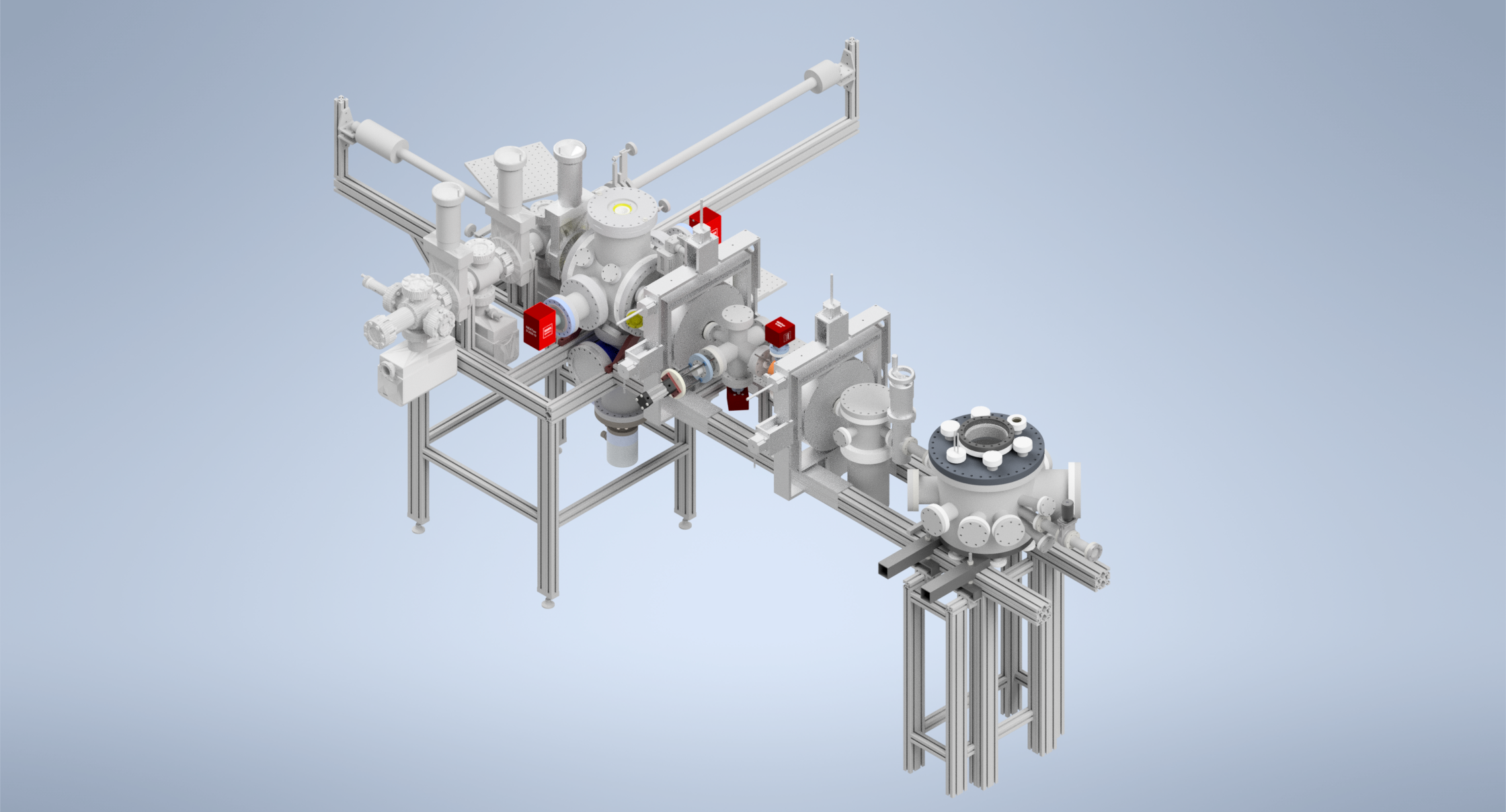 Other two axes not shown
Linear Research Associates/ETS Lindgren field cancellation system




Uses two Helmholtz coils for each axis to set the field at a probe to 0





DC to >kilohertz
I
I
Spatial resolution
10 μm aperture placed just before sample (~1000 electrons through)
We characterize the size of the electron beam in two different ways

TEM grid scan (a)-(c)
Also gives us spatial overlap with pump beam
Direct knife edge scan (d)
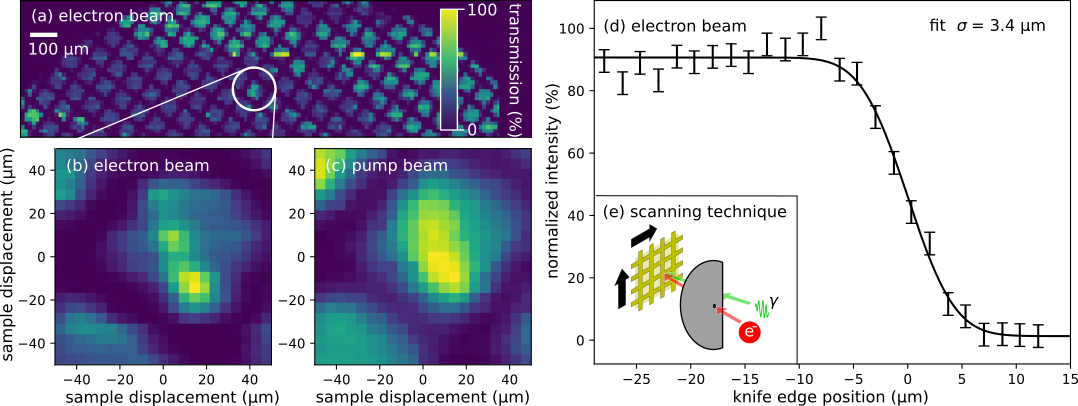 Spatial resolution
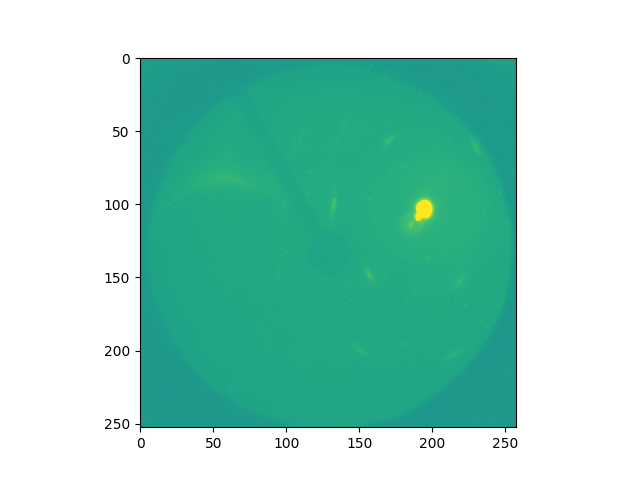 Average of 780 TEM grid squares
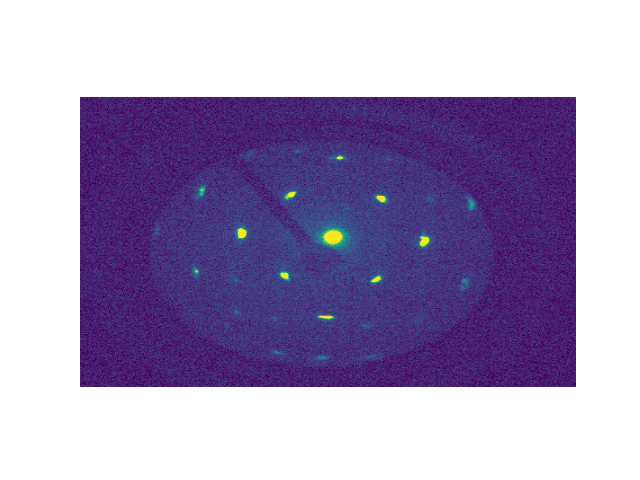 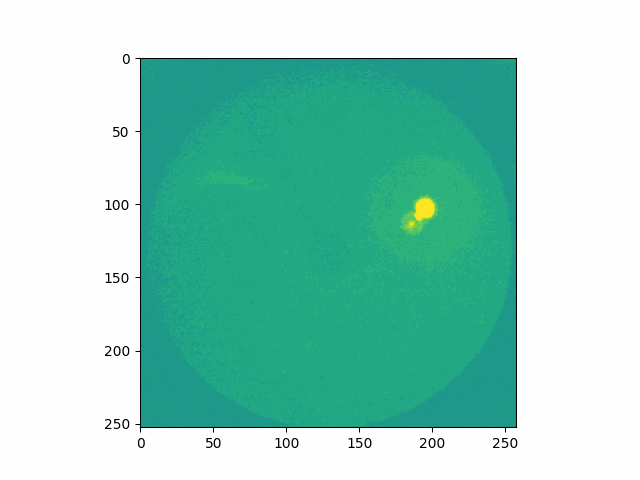 Single TEM grid squares
Single TEM grid square
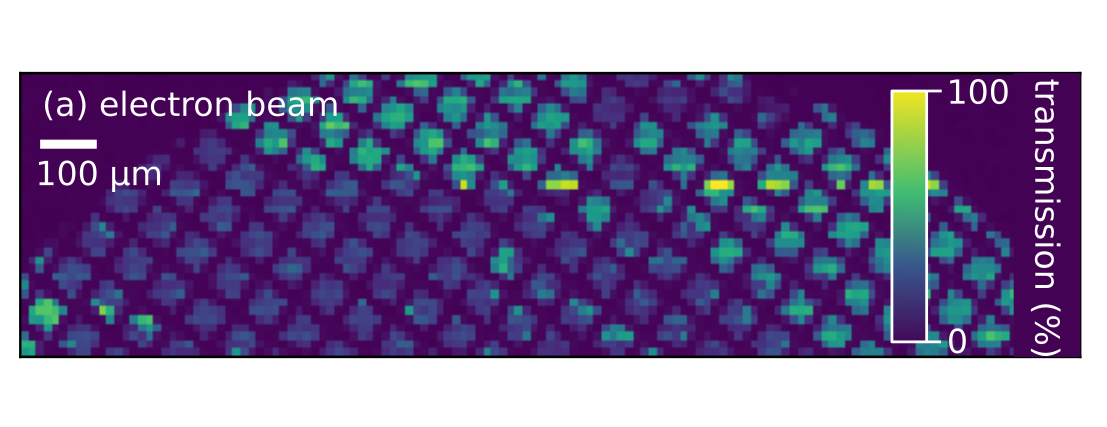 Transmission scan of TEM grid
Emittance
At waist,
For the ~1000 electrons passing through aperture: 0.7 nm normalized emittance!
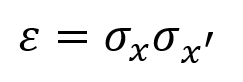 Size measured with knife edge
Momentum spread measured with size on final screen
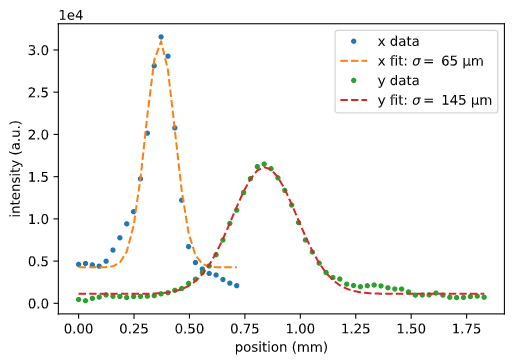 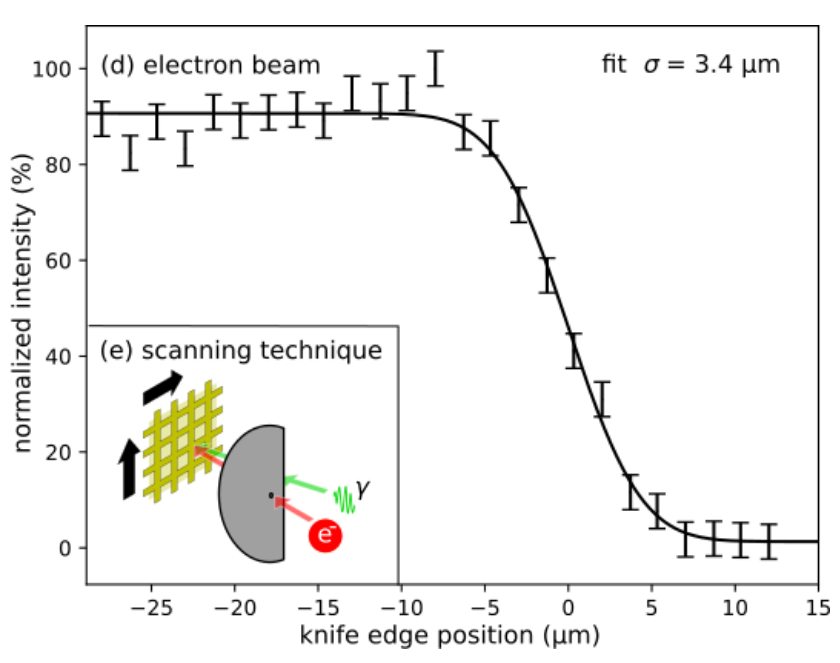 Temporal resolution
Two components: time of arrival stability and bunch length
Can measure both with deflector
These measurements were done with no aperture
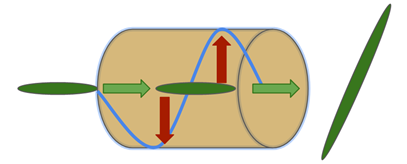 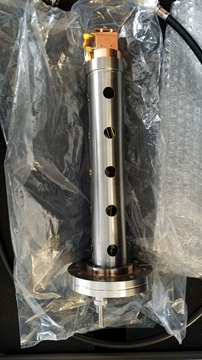 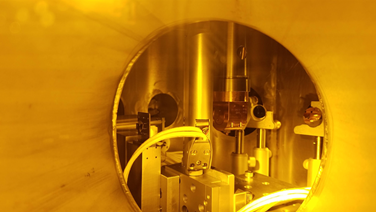 Time of arrival
Time of arrival jitter is deflected into a centroid jitter
We can measure both the short- and long-term stability of the time of arrival
Short term jitter: 170 fs
Long term drift: 60±5 fs/hr
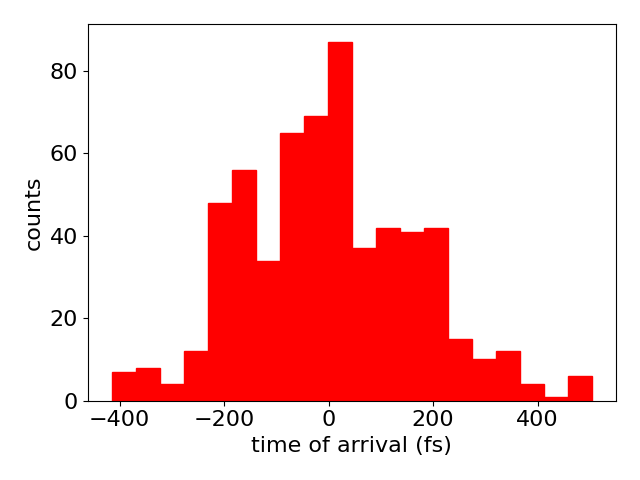 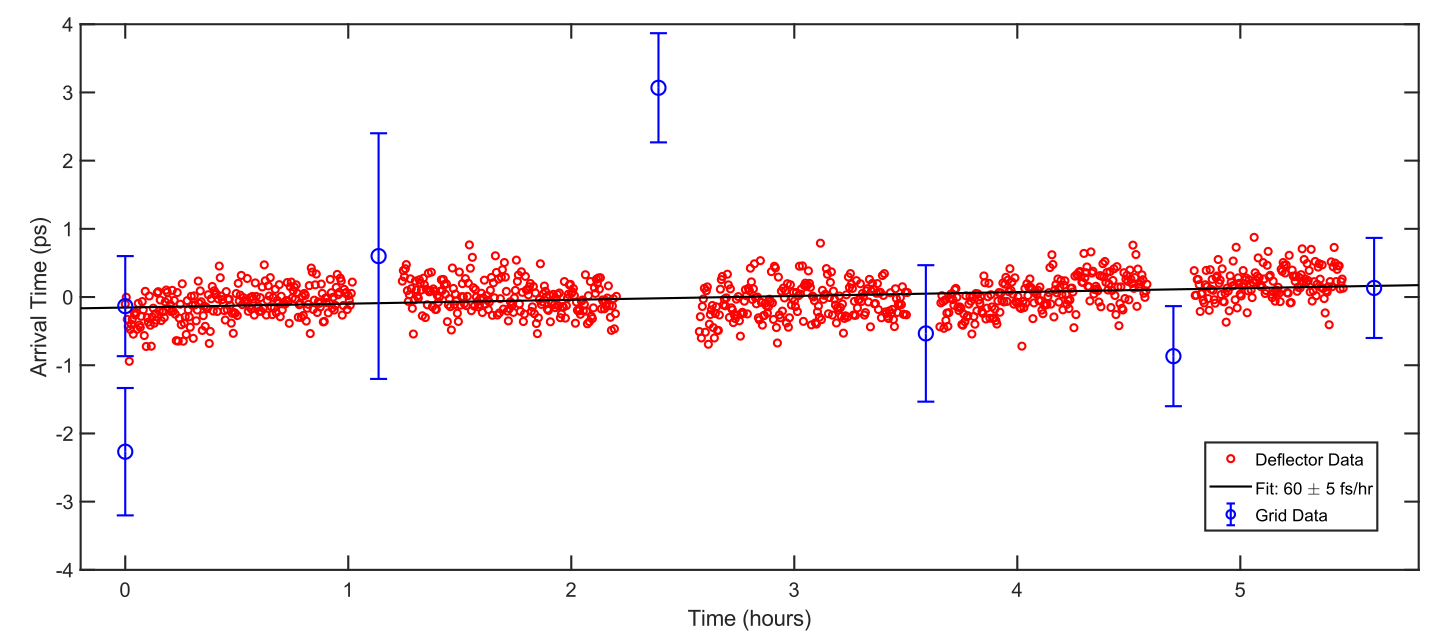 We can measure time of arrival with the TEM grid as well (more later)
[Speaker Notes: jmm comment: long term drift needs an error bar. It’s essentially consistent with zero.]
Bunch length
The bunch length can be obtained by measuring the beam size along the deflected axis.
Reduced minimum bunch length by factor of 4 from April! Pulse stacking crystals drastically improved initial longitudinal profile
10 fC forward charge
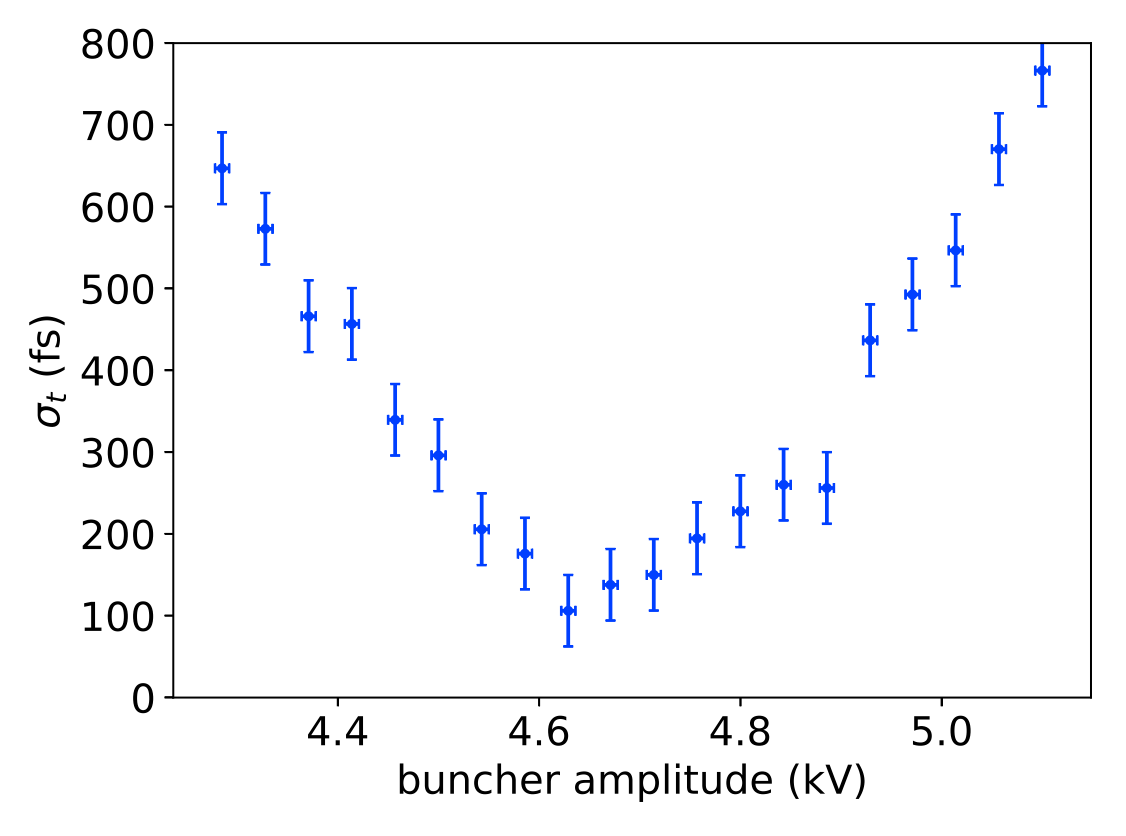 Minimum: 100±50 fs
Synchronizing Pump and Probe
cf. Scoby, Ultramicroscopy, 127, 14-18 (2013)
Pump laser
Copper target
Detector screen
Primary electron beam
Rutherford scattering
Shadow of emission region
Electrons photoemitted from copper target
Synchronising Pump and Probe
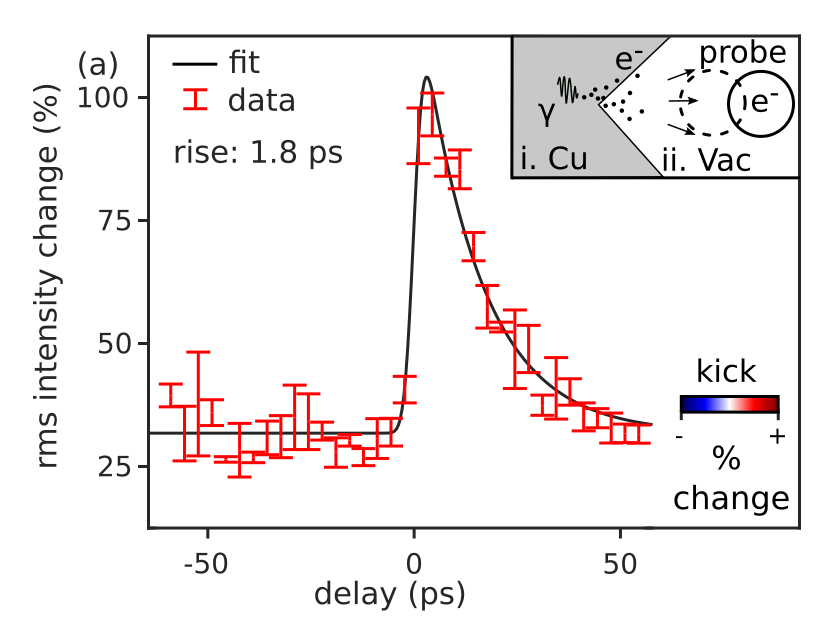 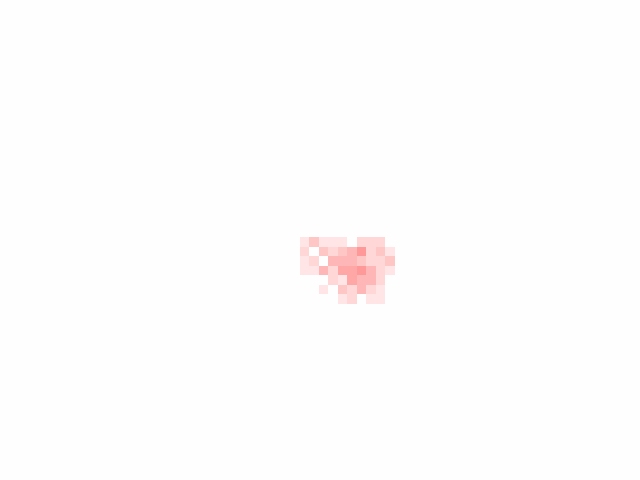 Gold UED
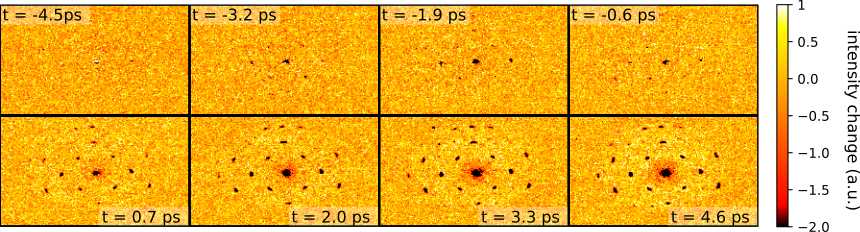 Signal S is the relative change in intensity I:
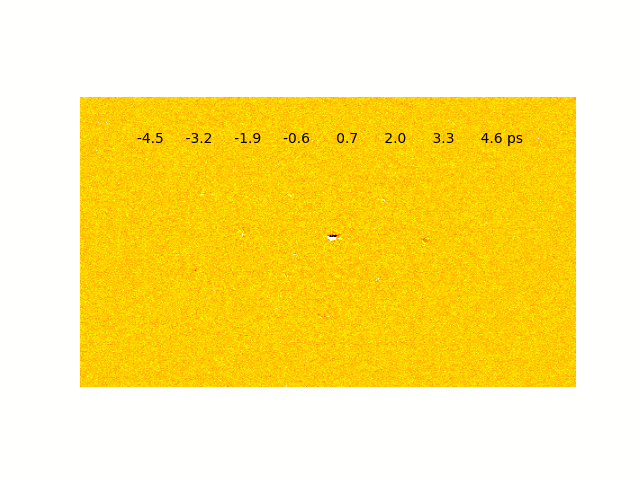 I      -    I
cold
hot
S =
I
cold
In our experiment, |S| ~ 1%
Gold UED
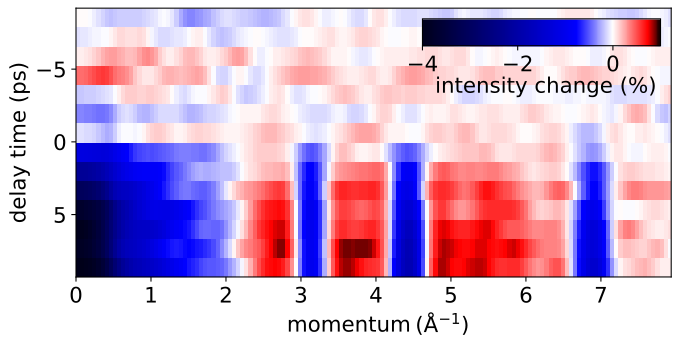 average over θ
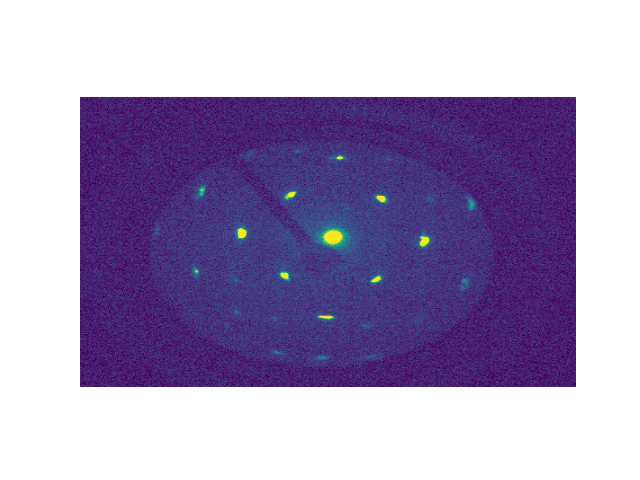 θ
momentum
Gold UED
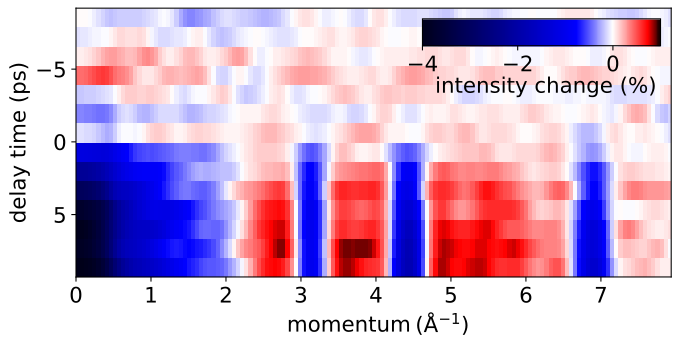 average over θ
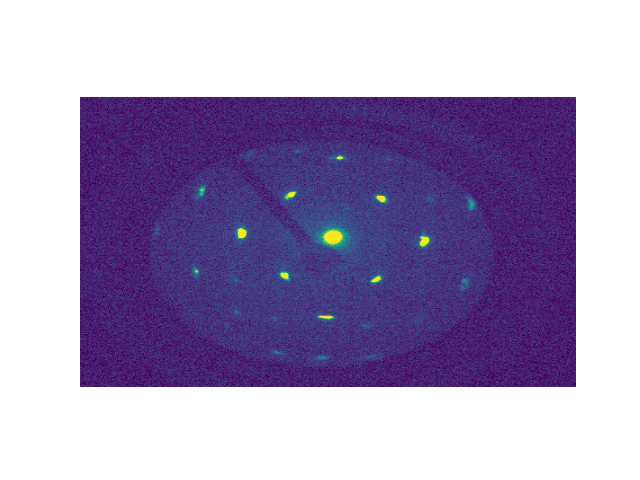 θ
momentum
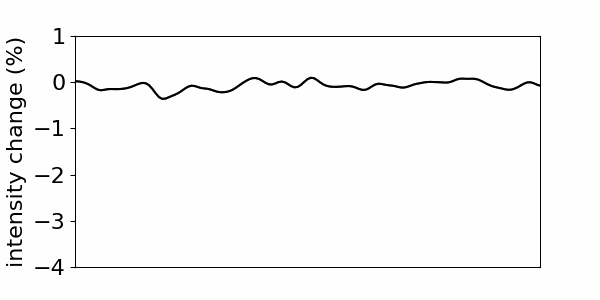 Gold UED
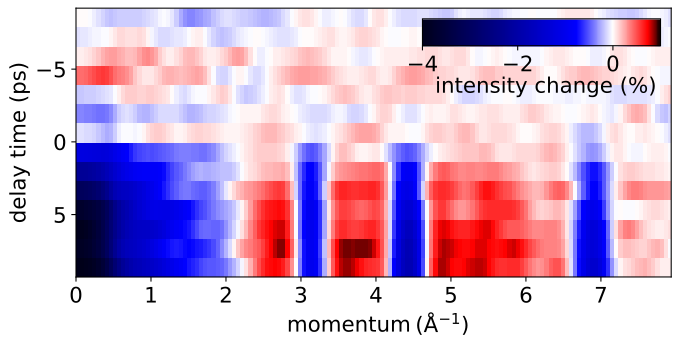 average over θ
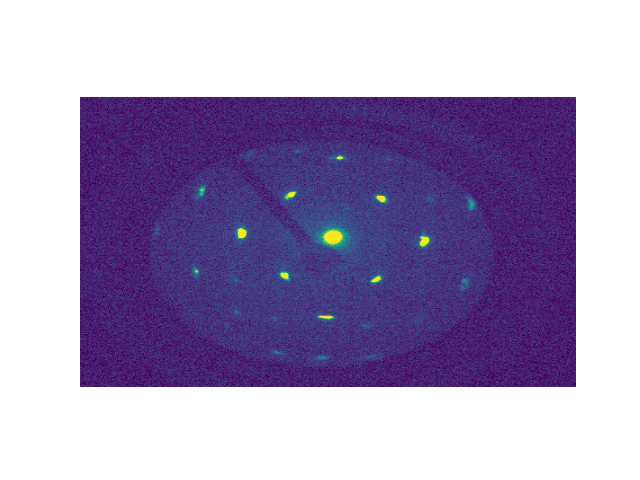 θ
momentum
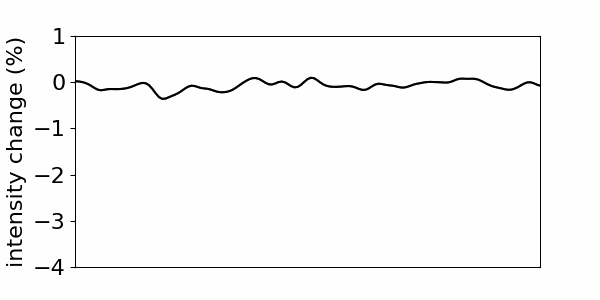 Data taken at:
◦ 5 kHz repetition rate	◦ 100 exposures per delay
◦ 5 s exposures			◦ 100 < e- per shot < 1000
Gold UED
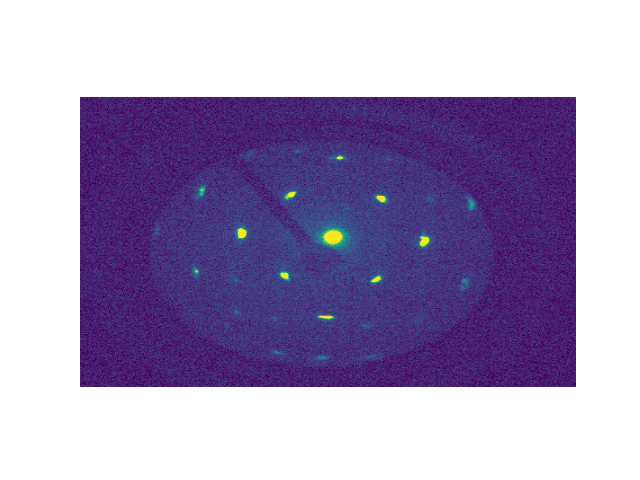 In thermal equilibrium,
2
S ∝ -k  ∆T
(2,0,0)
(2,4,0)
k
(0,0,0)
(2,2,0)
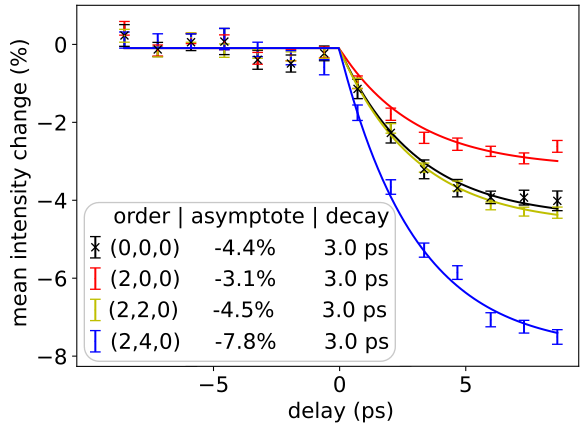 We don’t see this quadratic dependence on k, and our decay time fit implies too low a ∆T.
Sample doesn’t reach equilibrium.
Acknowledgements
Bazarov Group
Maxson Group
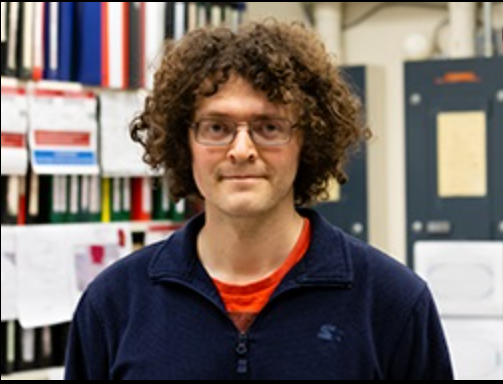 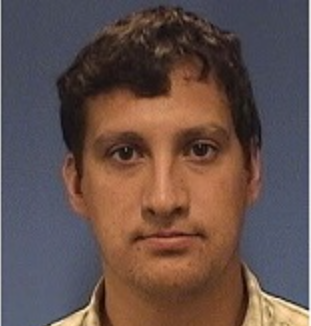 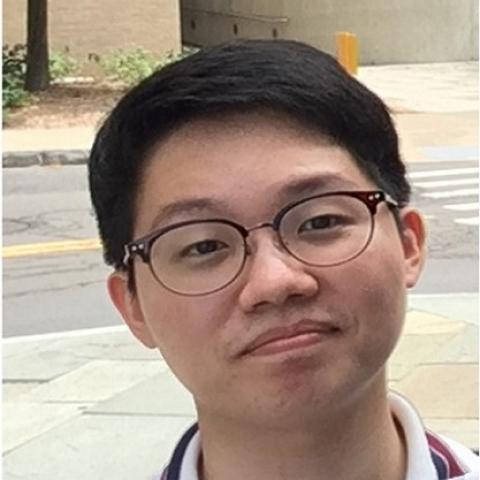 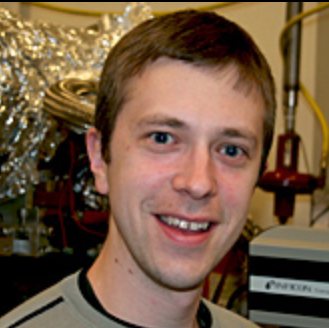 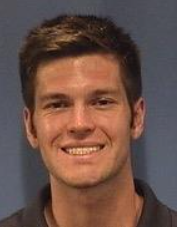 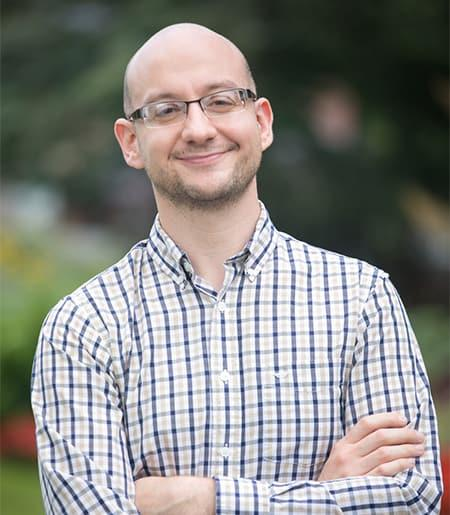 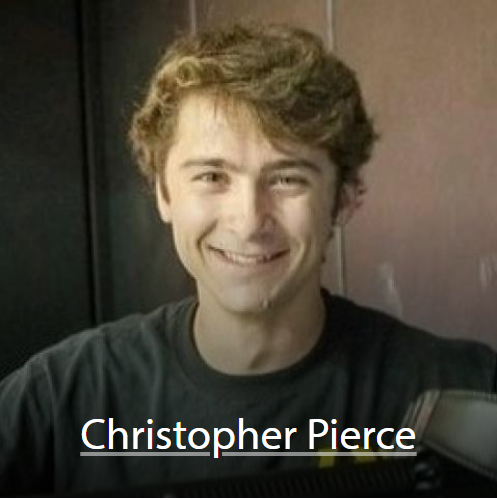 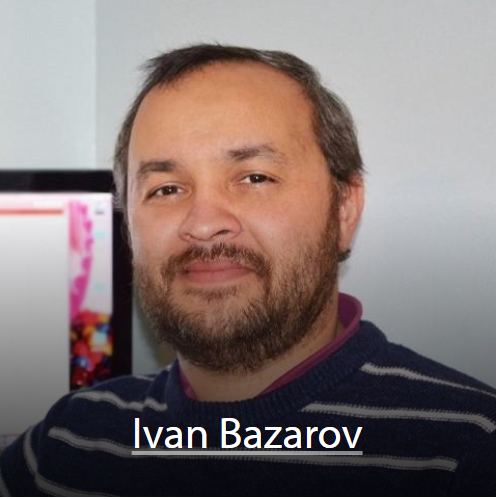 Jai Kwan Bae
Matthew Andorf
Adam Bartnik
Chad Pennington
Mike Kaemingk
Jared Maxson
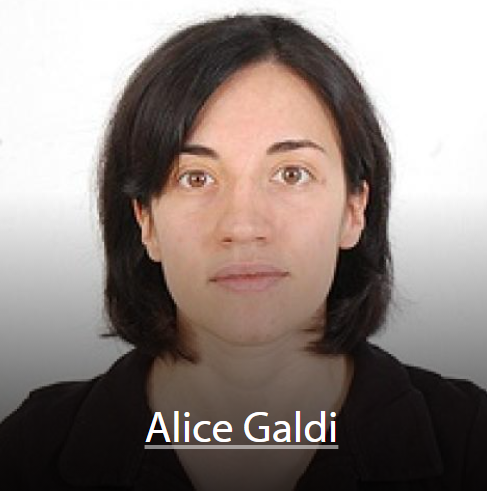 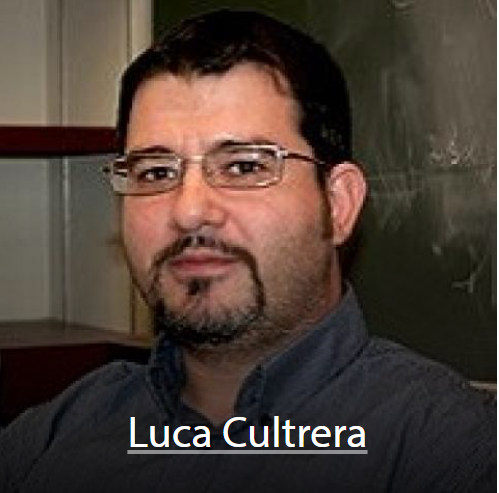 Now at U. Salerno.
Now at BNL
Cornell Electron Microscopy
U. Chicago Beam Dynamics
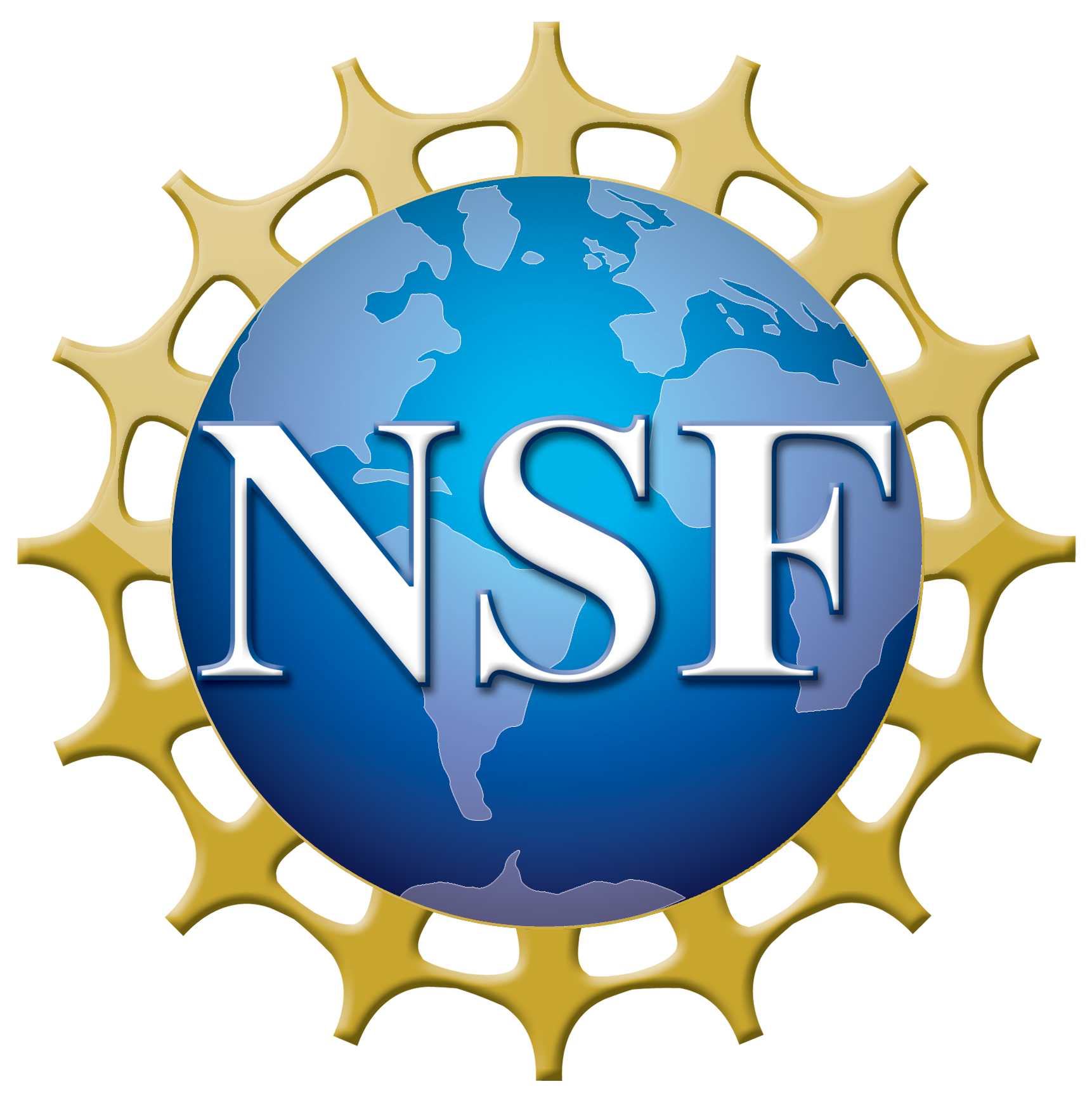 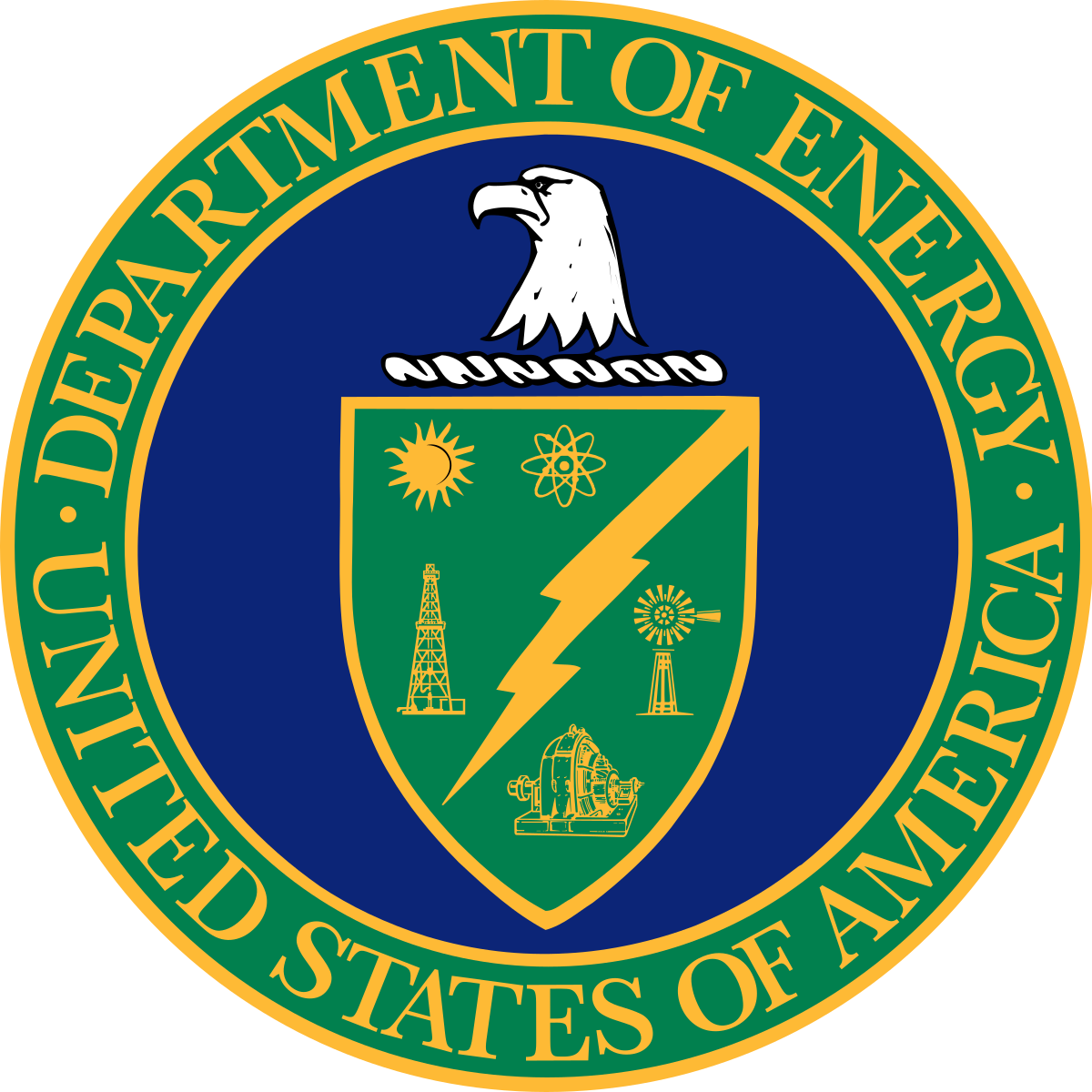 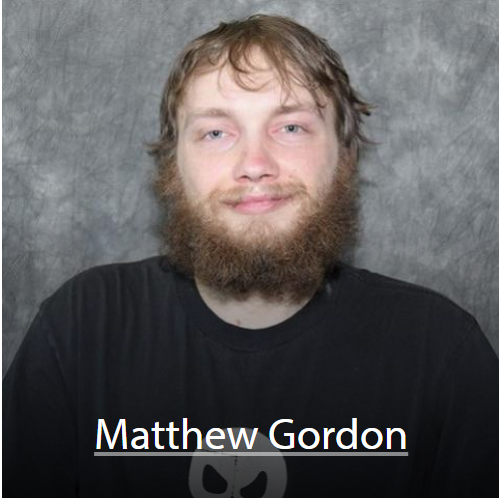 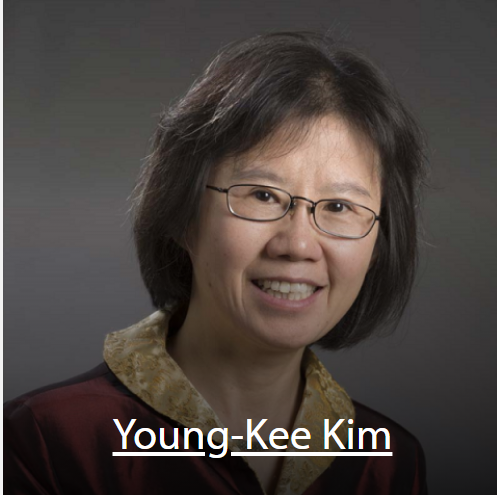 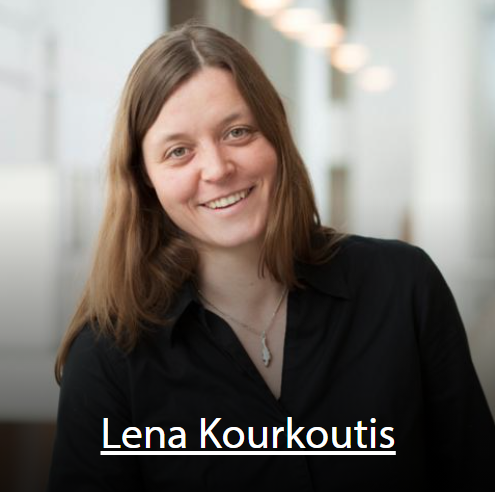 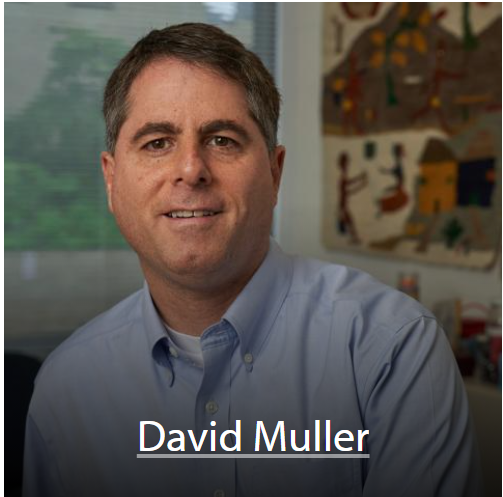 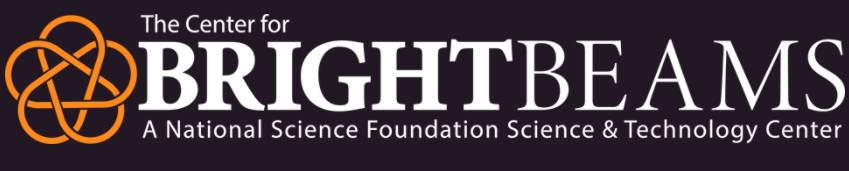 ‹#›
Conclusion
The MEDUSA beamline has demonstrated the ability to measure UED signals
Major improvements since April have made UED signals much easier to see
Performance specs below: